Why was the Sun’s energy source a major mystery?
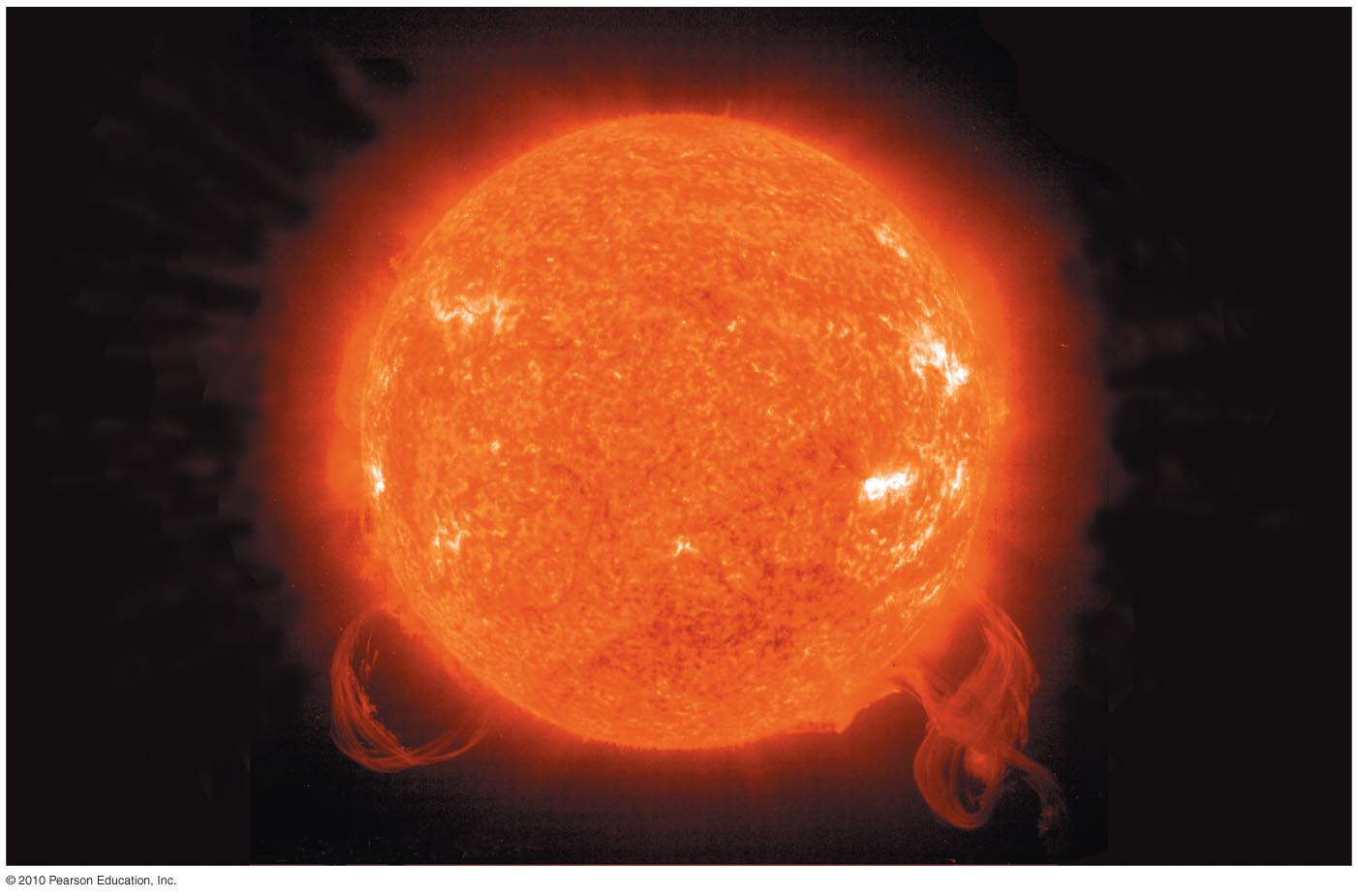 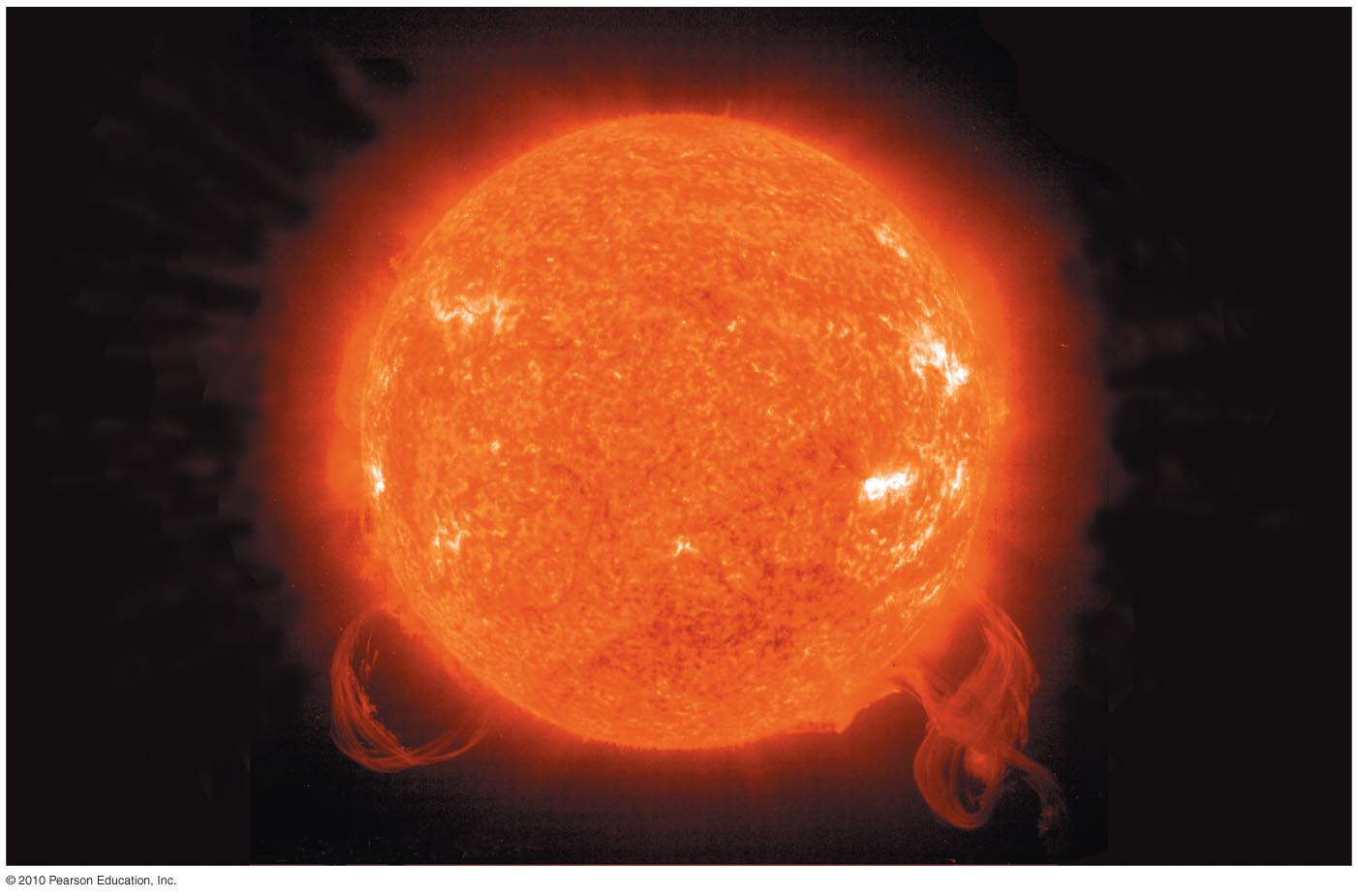 Is it on FIRE?
Most of the ancient people assume that the sun is a huge ball of fire. These assumptions were due to their lack of knowledge concerning the distance and the size of the sun.
Chemical energy content
~  10,000 years
Luminosity
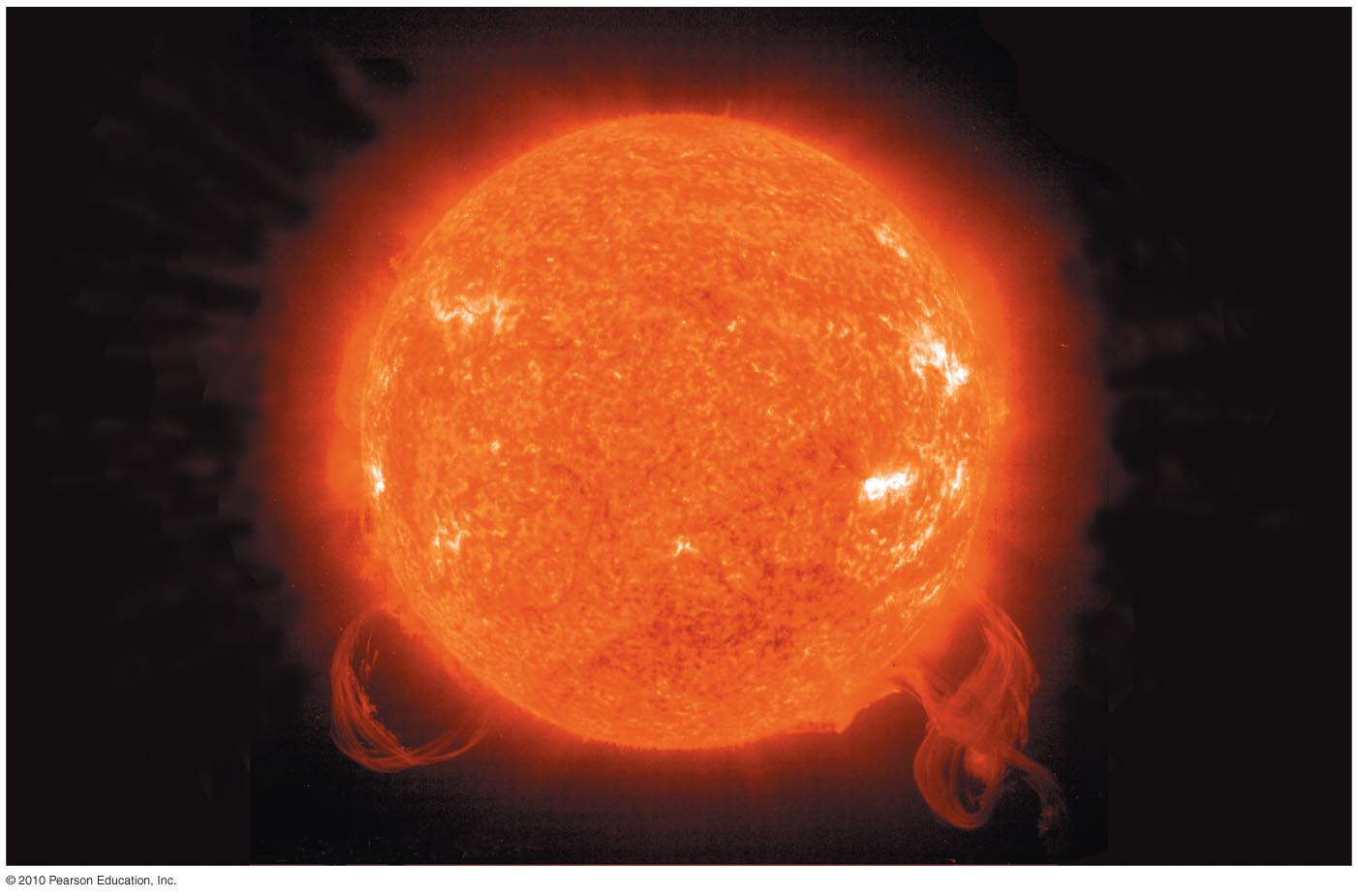 Is it on FIRE?
Gravitational potential energy
~  25 million years
Luminosity
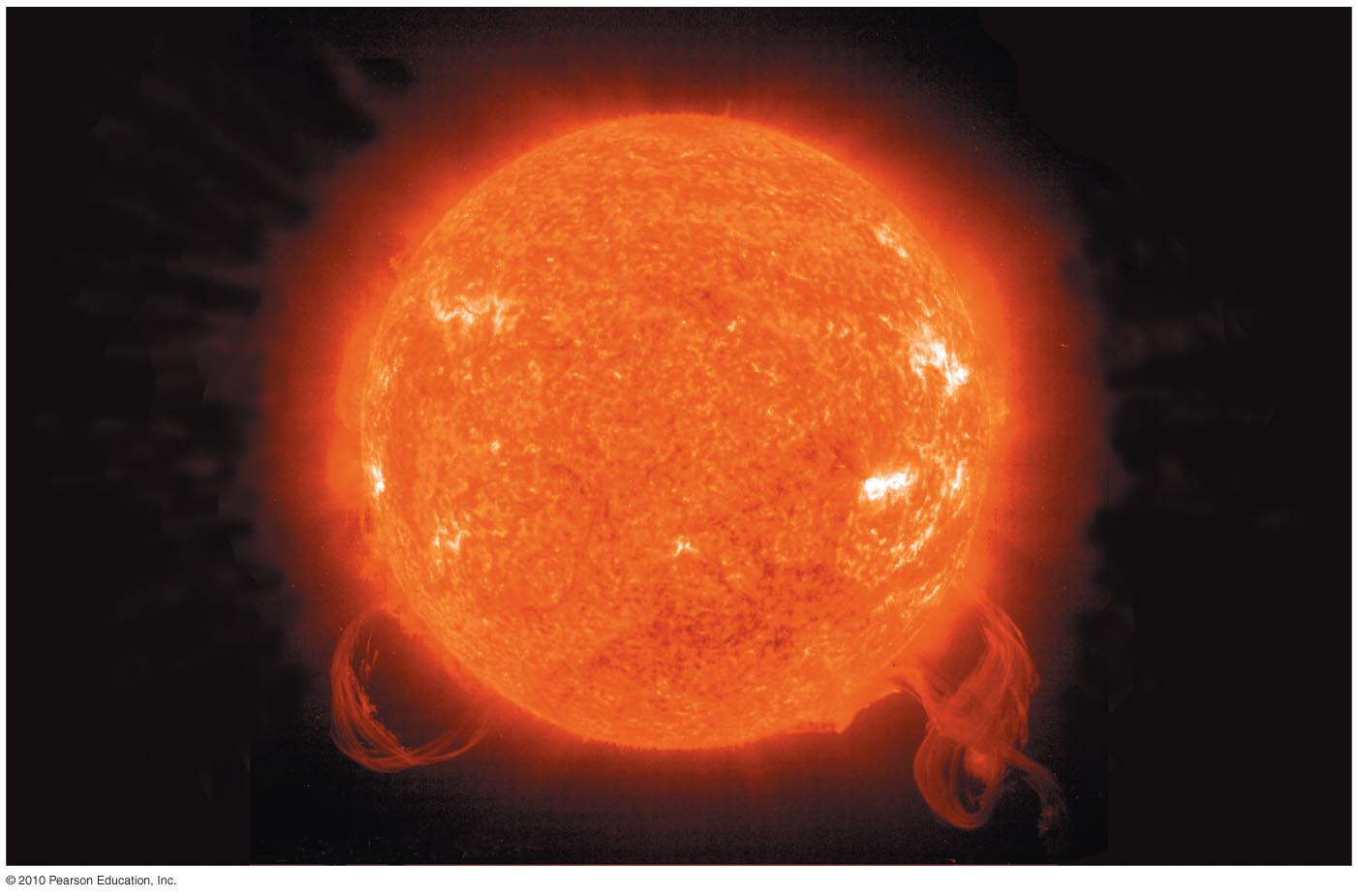 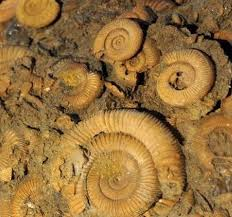 Fossils of single cell microbes dug up in Australia dated 3.5 billion years ago.
Why does the Sun shine?
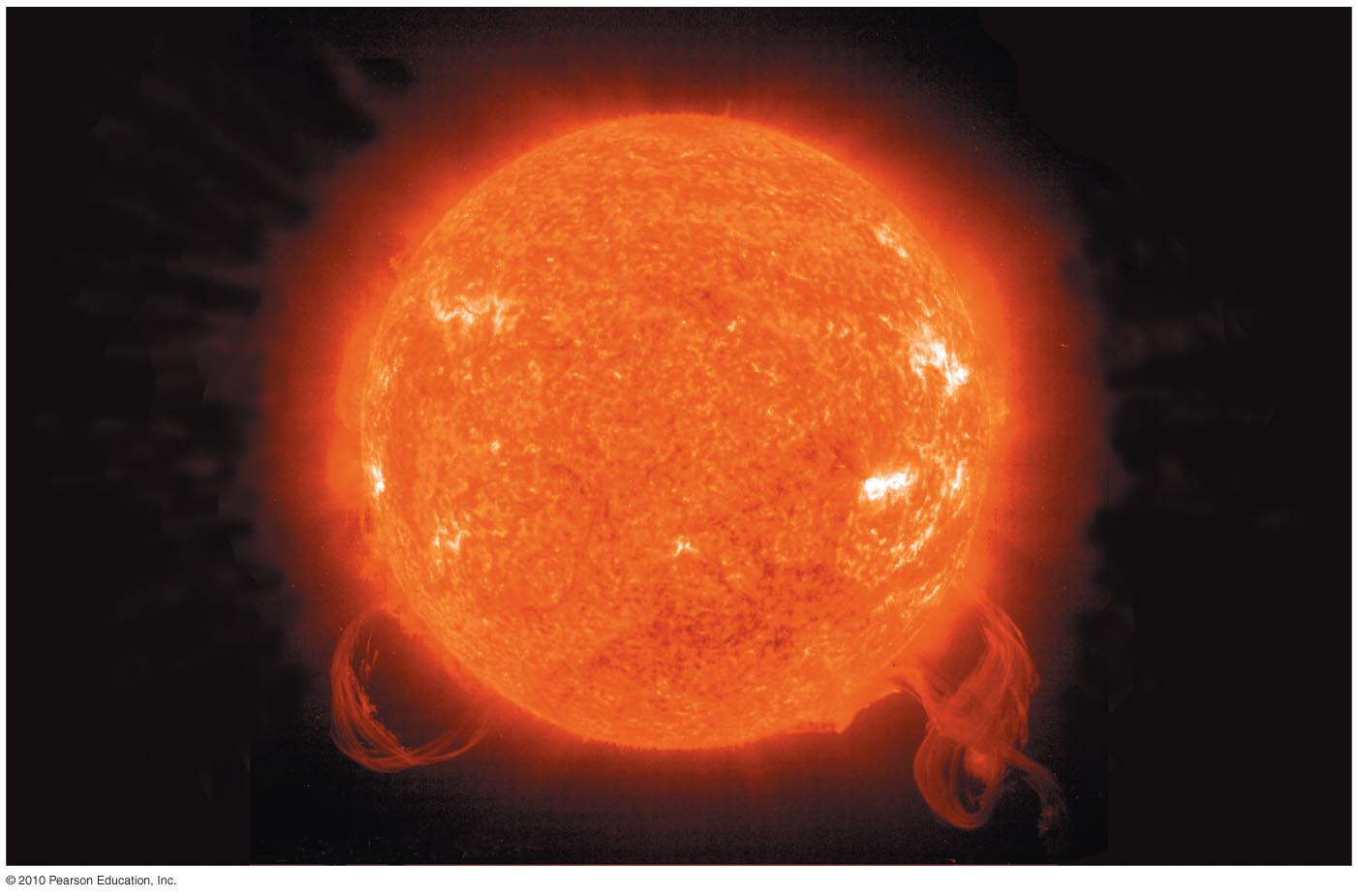 Nuclear potential energy (core)
~  10 billion years
Luminosity
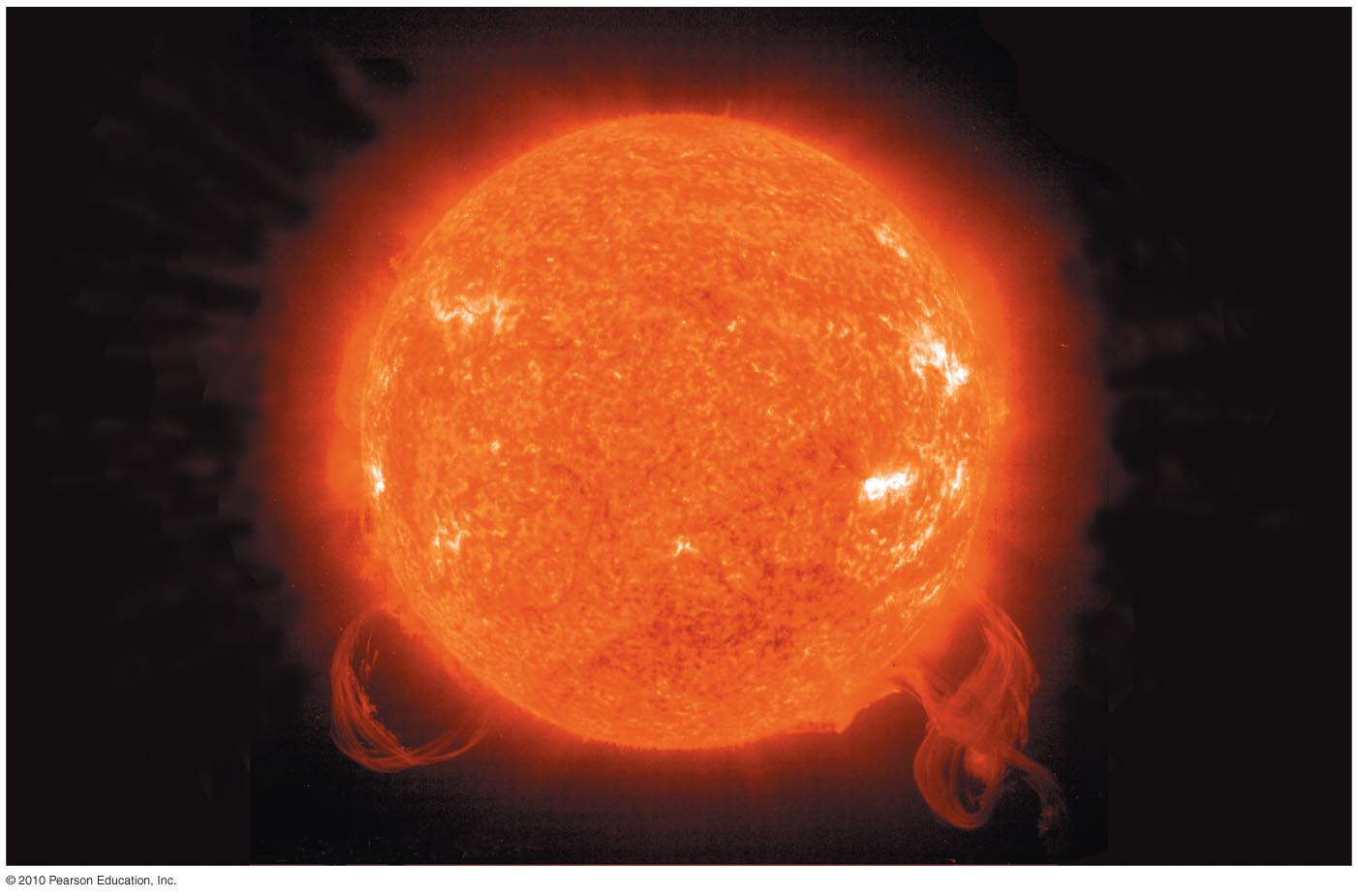 It can be powered by NUCLEAR ENERGY! (E = mc2)
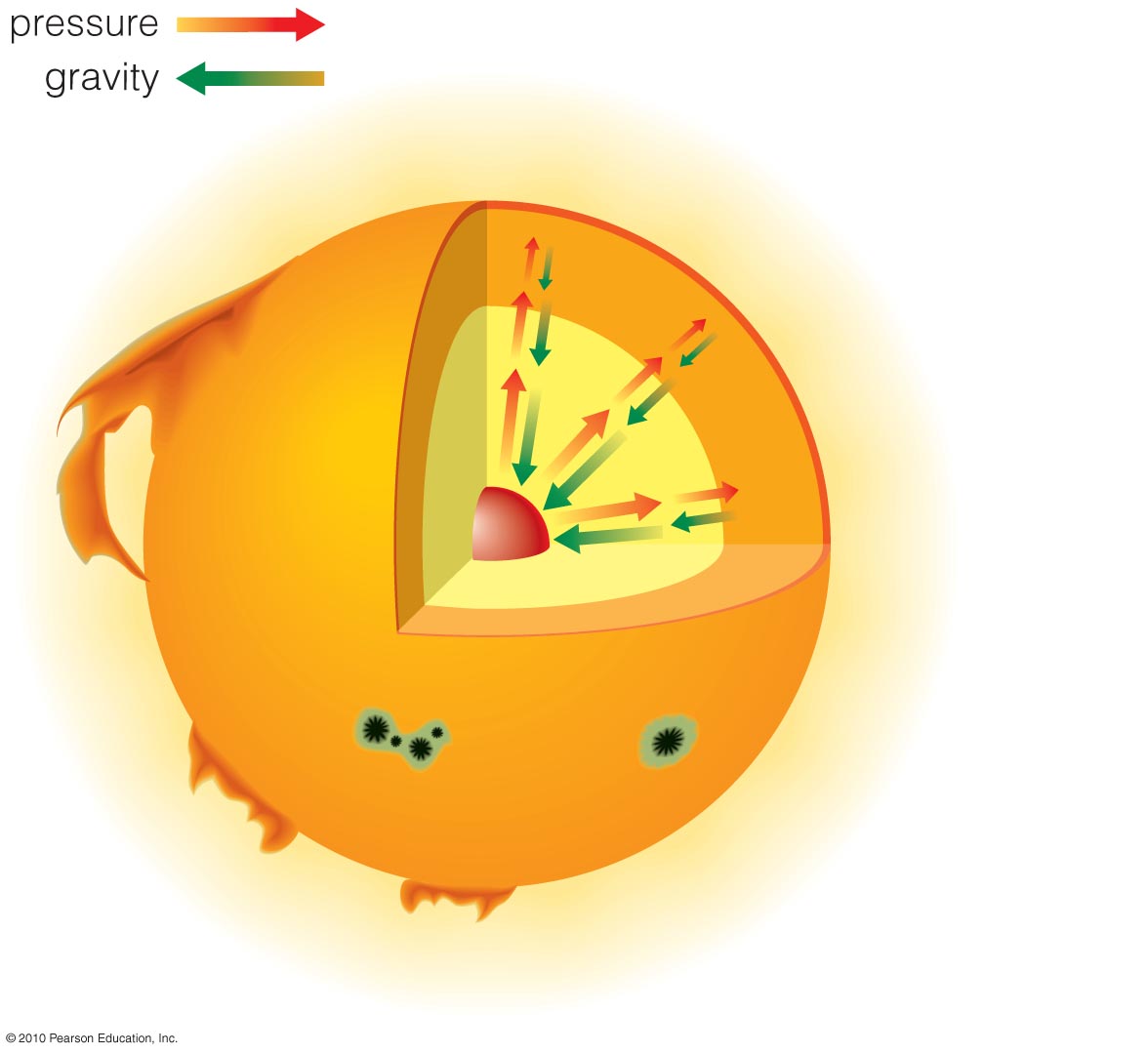 Gravitational equilibrium:

Energy supplied by fusion maintains the pressure that balances the inward crush of gravity.
Gravitational contraction:

Provided the energy that heated the core as Sun was forming


Contraction stopped when fusion began.
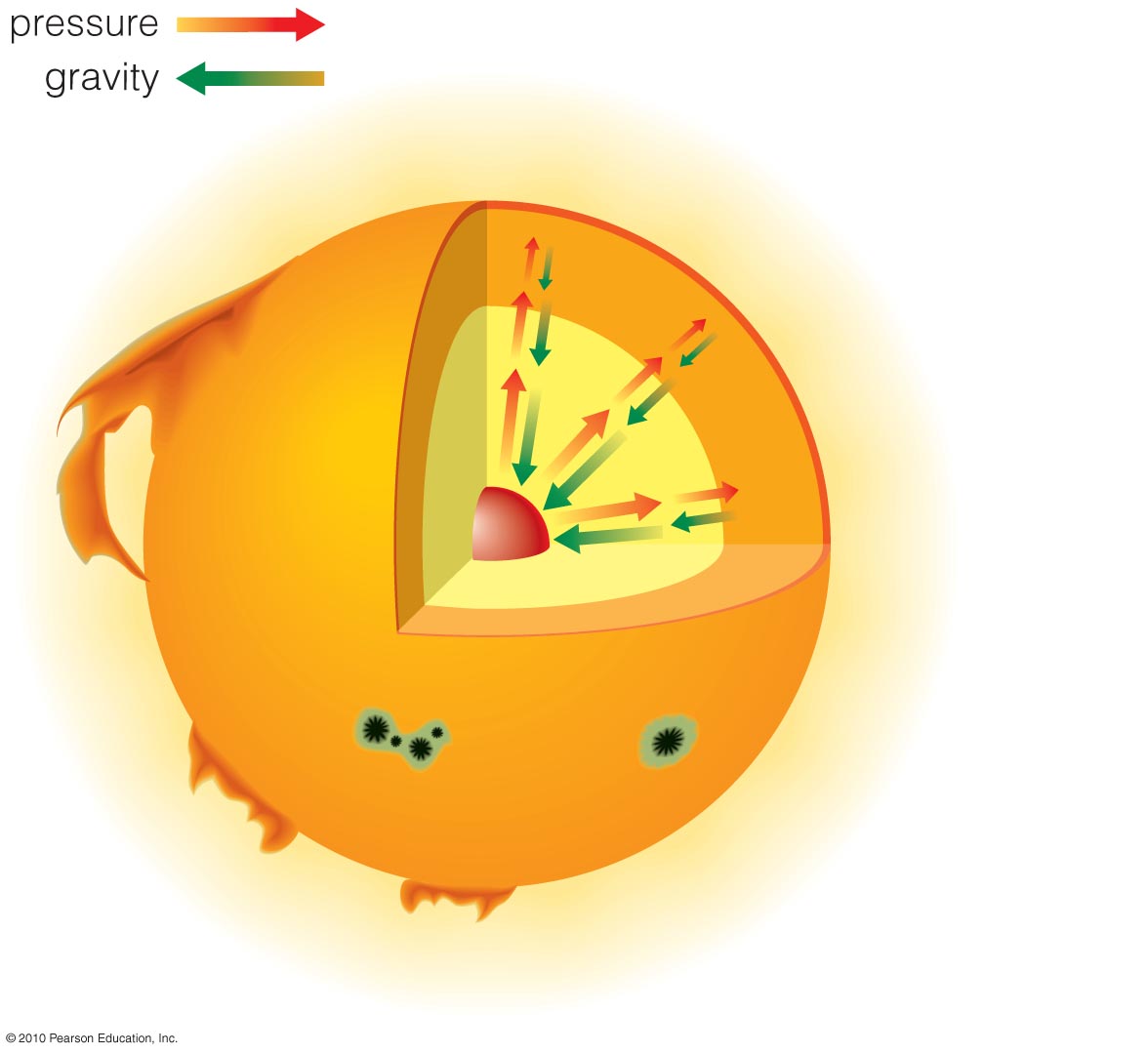 What is the Sun’s structure?
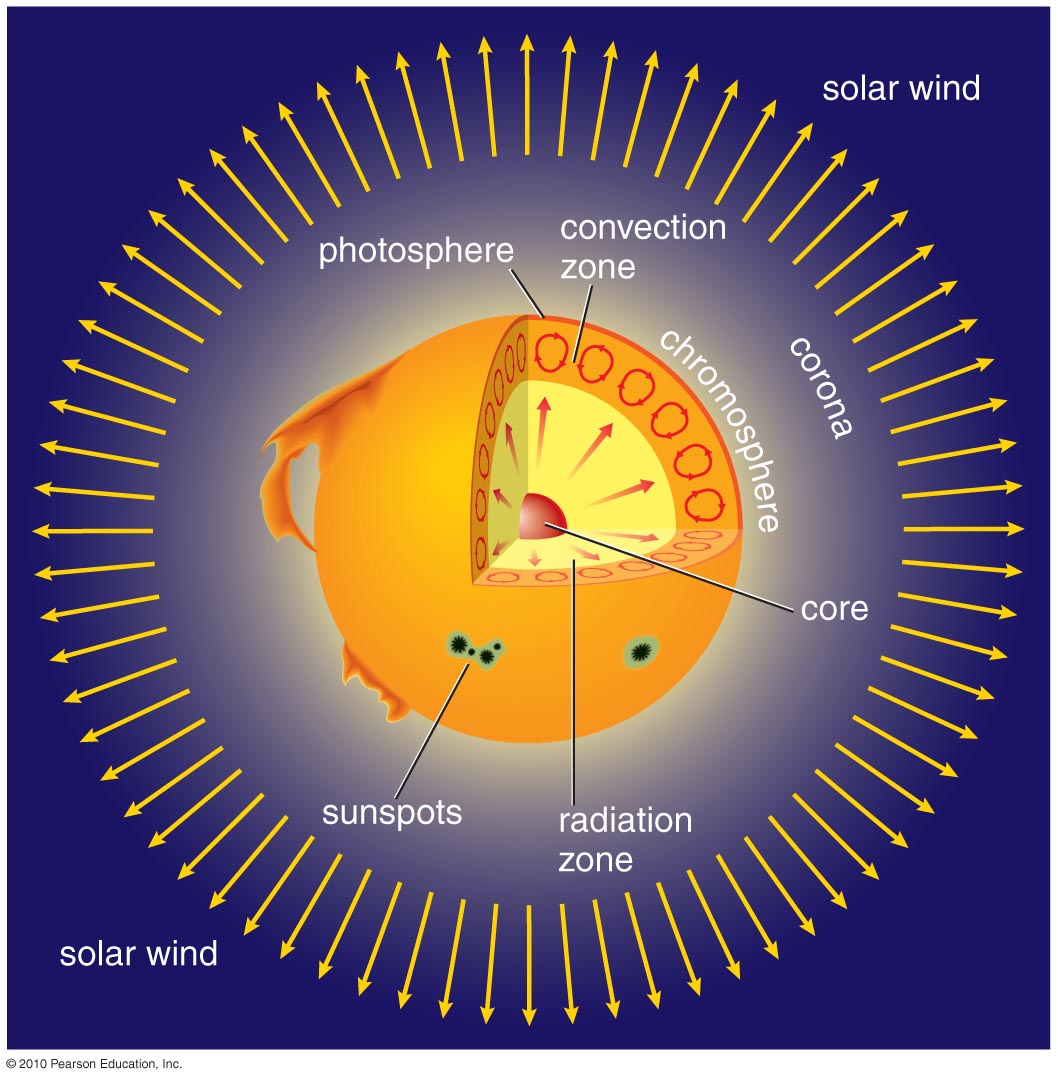 Insert TCP 6e Figure 14.3
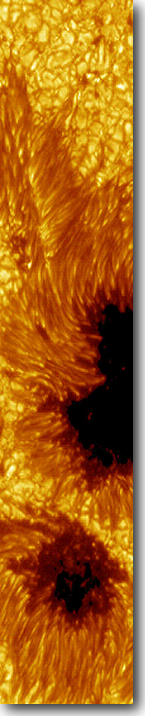 The Layers of the Solar Atmosphere
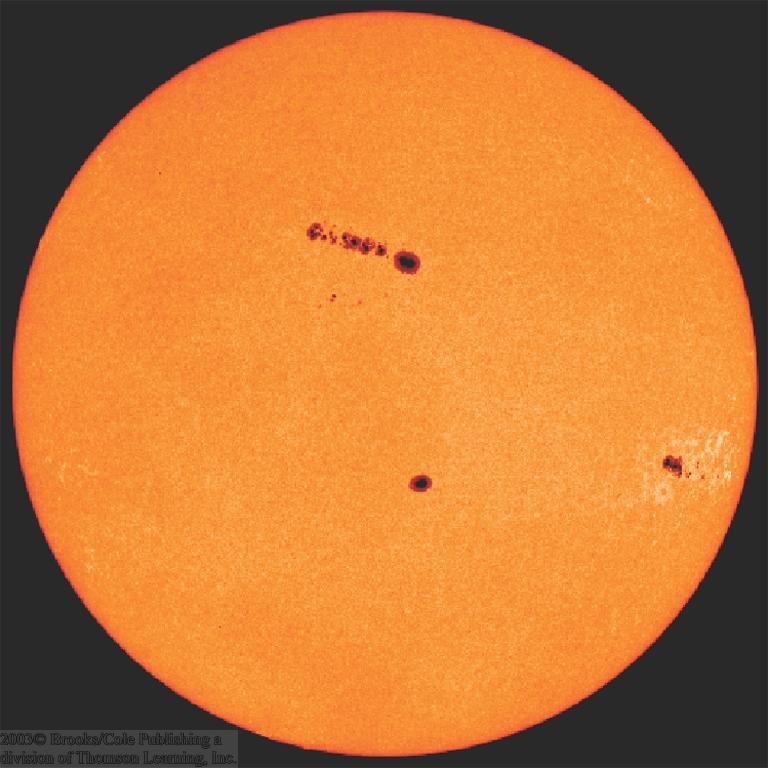 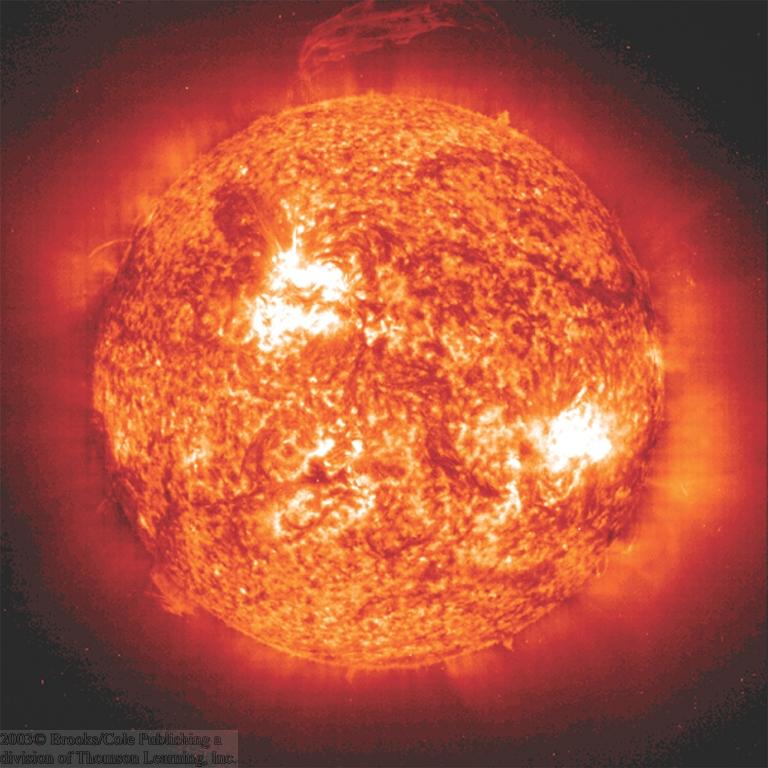 Ultraviolet
Visible
Sun Spot Regions
Photosphere
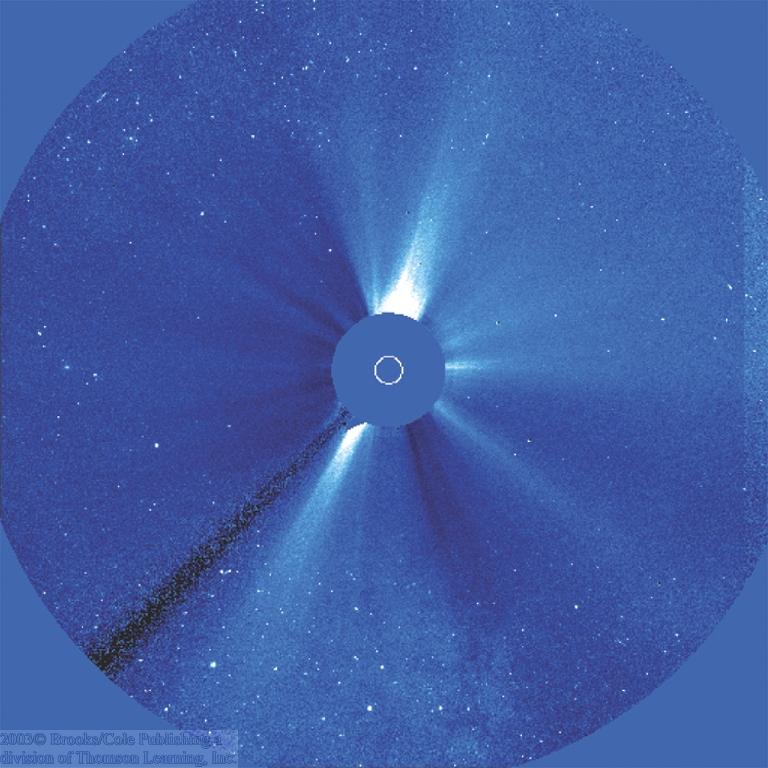 Corona
Chromosphere
Coronal activity, seen in visible light
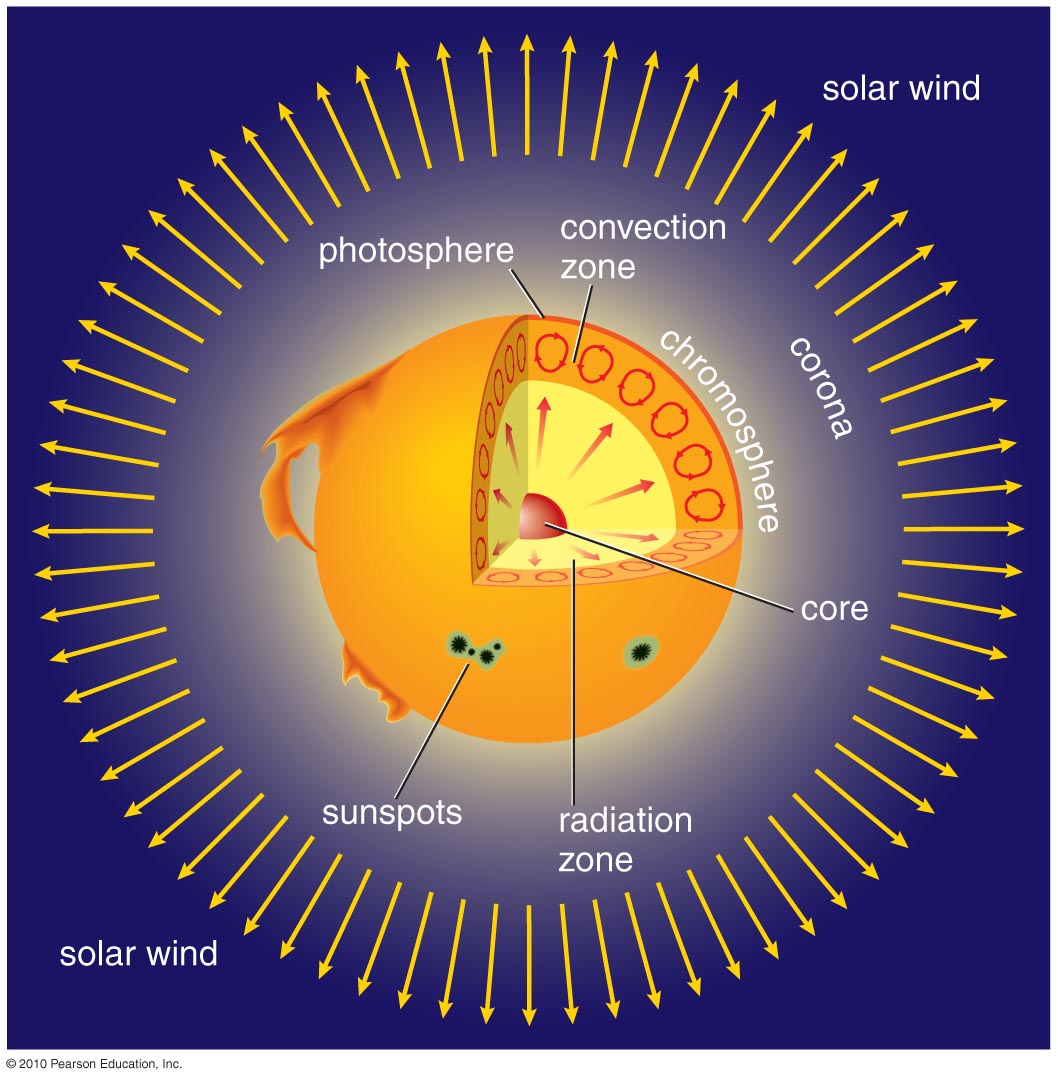 Solar wind:
A flow of charged particles from the surface of the Sun with velocity ranging from 300-800 km/s
Sun is constantly losing mass: 107 tons/year (≈ 10-14 of its mass per year)
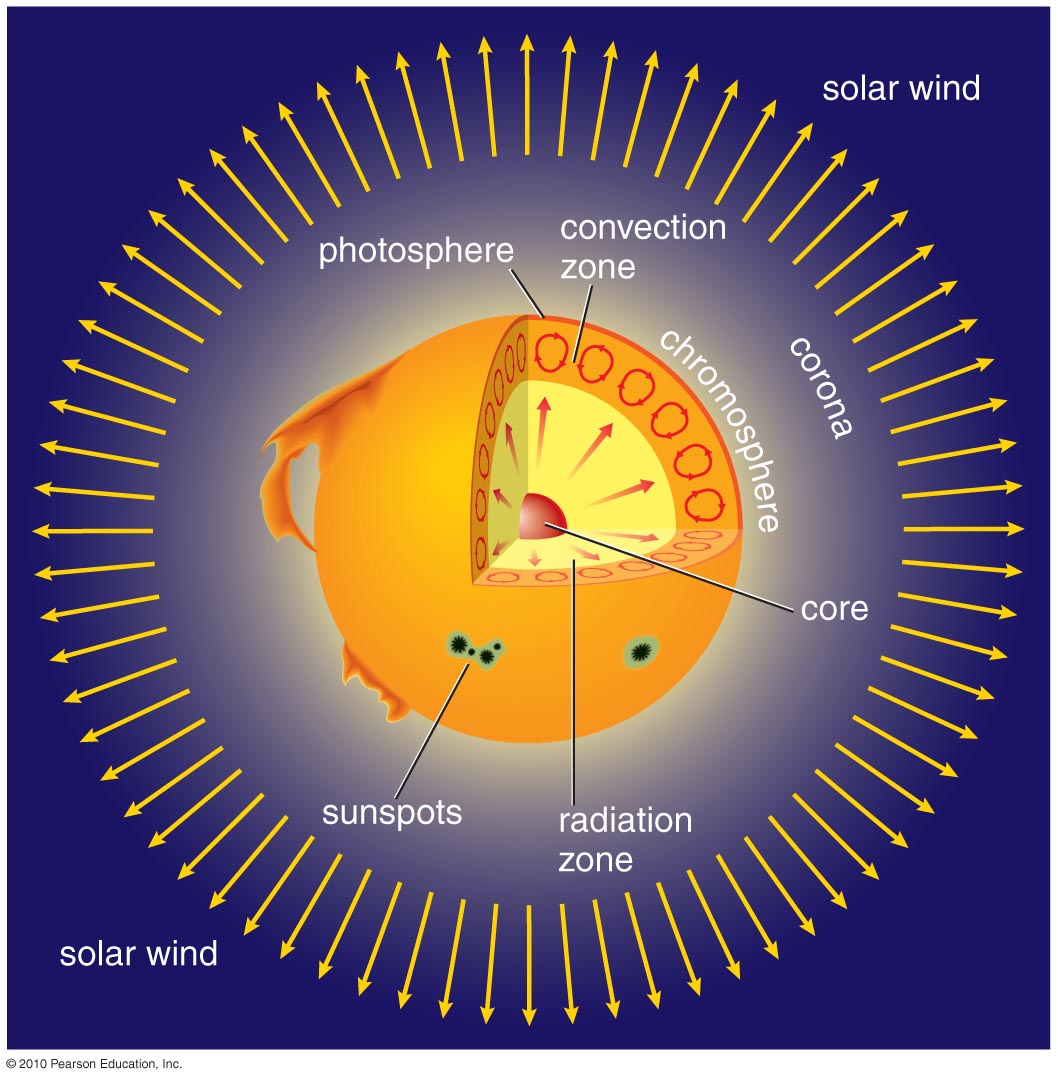 Corona:
Outermost layer of solar atmosphere 
~1 million K
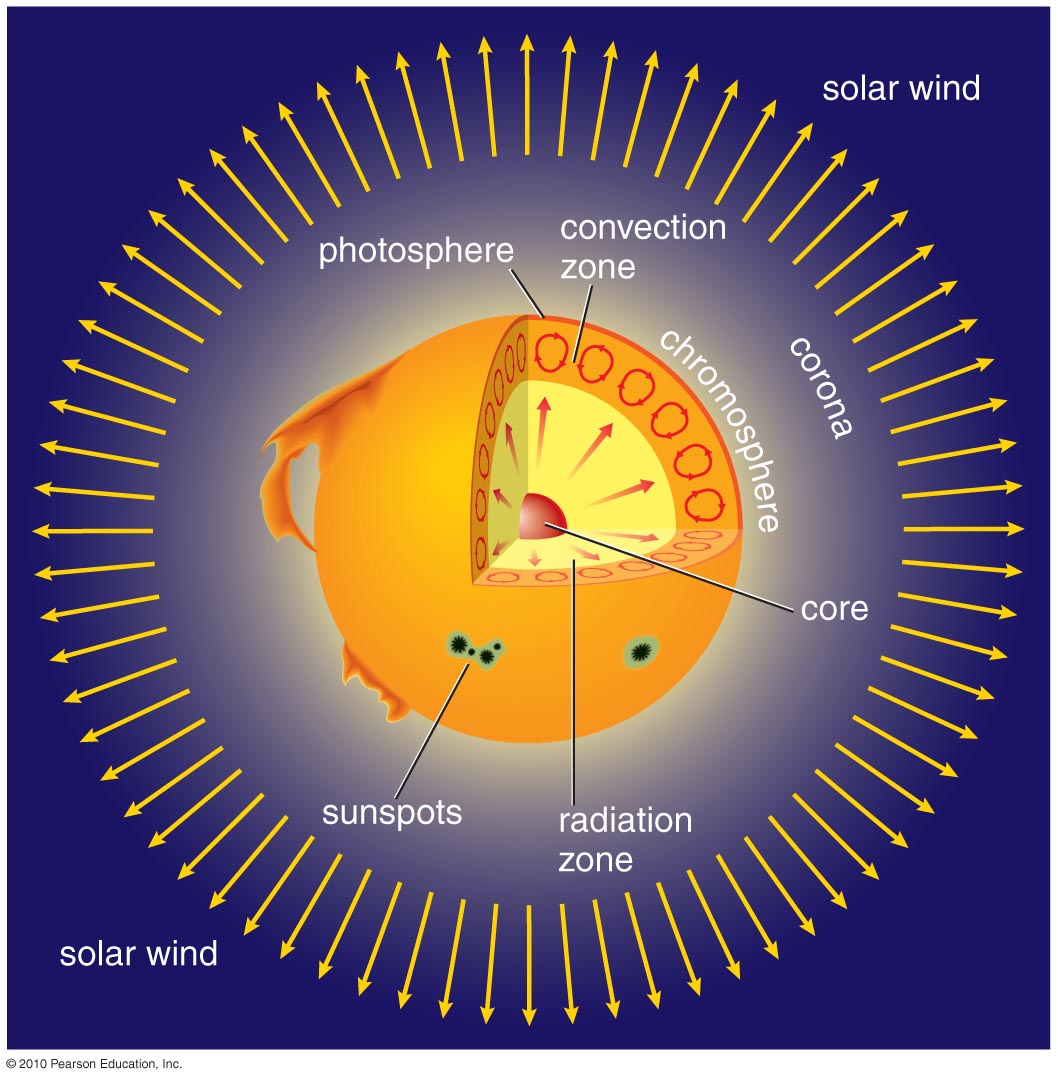 Chromosphere:
Middle layer of solar atmosphere
~ 104–105 K
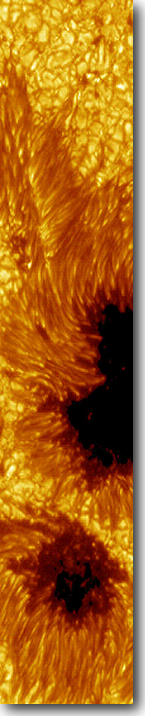 The Chromosphere
Region of sun’s atmosphere just above the photosphere.
Visible, UV, and X-ray lines from highly ionized gases
Temperature increases gradually from ≈ 4500 oK to ≈ 10,000 oK, then jumps to ≈ 1 million oK
Filaments
Transition region
Chromospheric structures visible in Ha emission (filtergram)
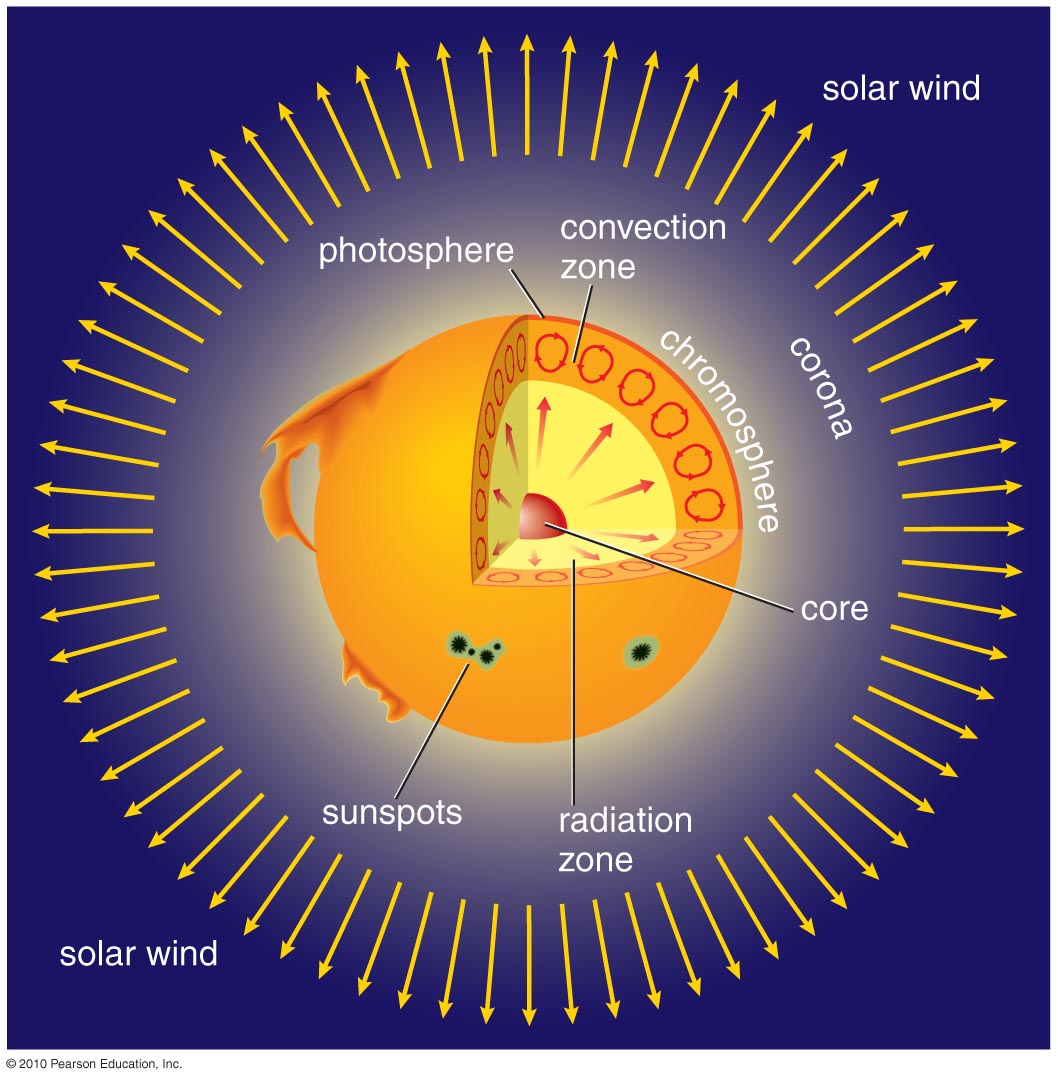 Photosphere:
Visible surface of Sun
~ 6000 K
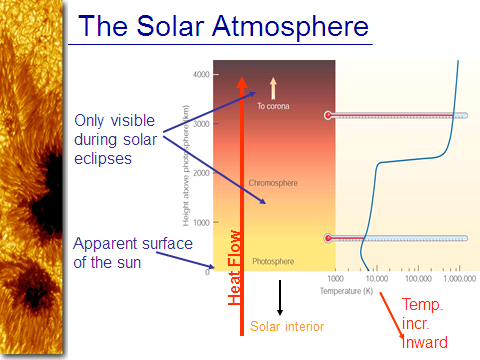 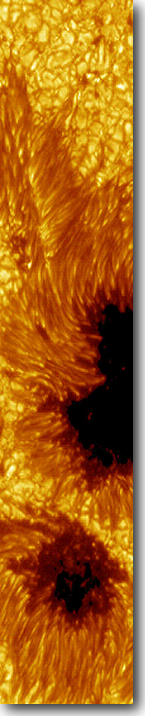 The Photosphere
Apparent surface layer of the sun
Depth ≈ 500 km
Temperature ≈ 5800 oK
Highly opaque (H- ions)
Absorbs and re-emits radiation produced in the solar interior
The solar corona
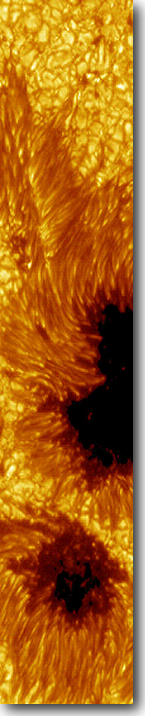 Sun Spots
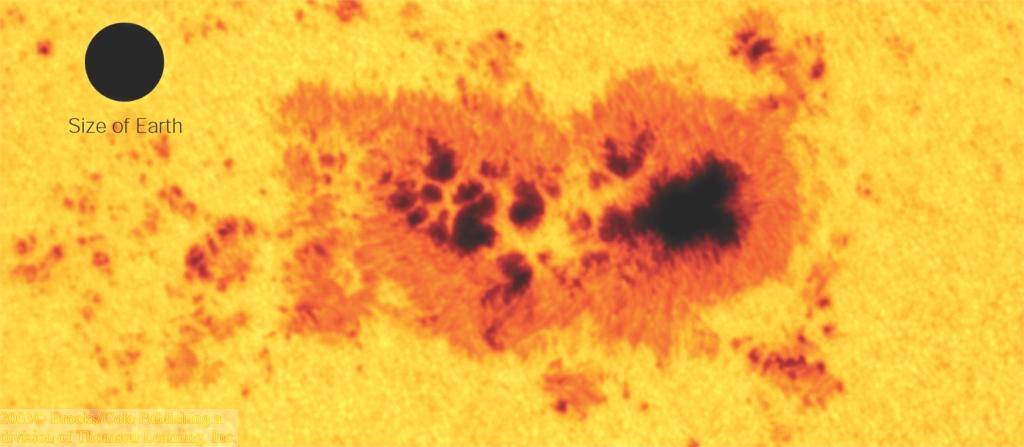 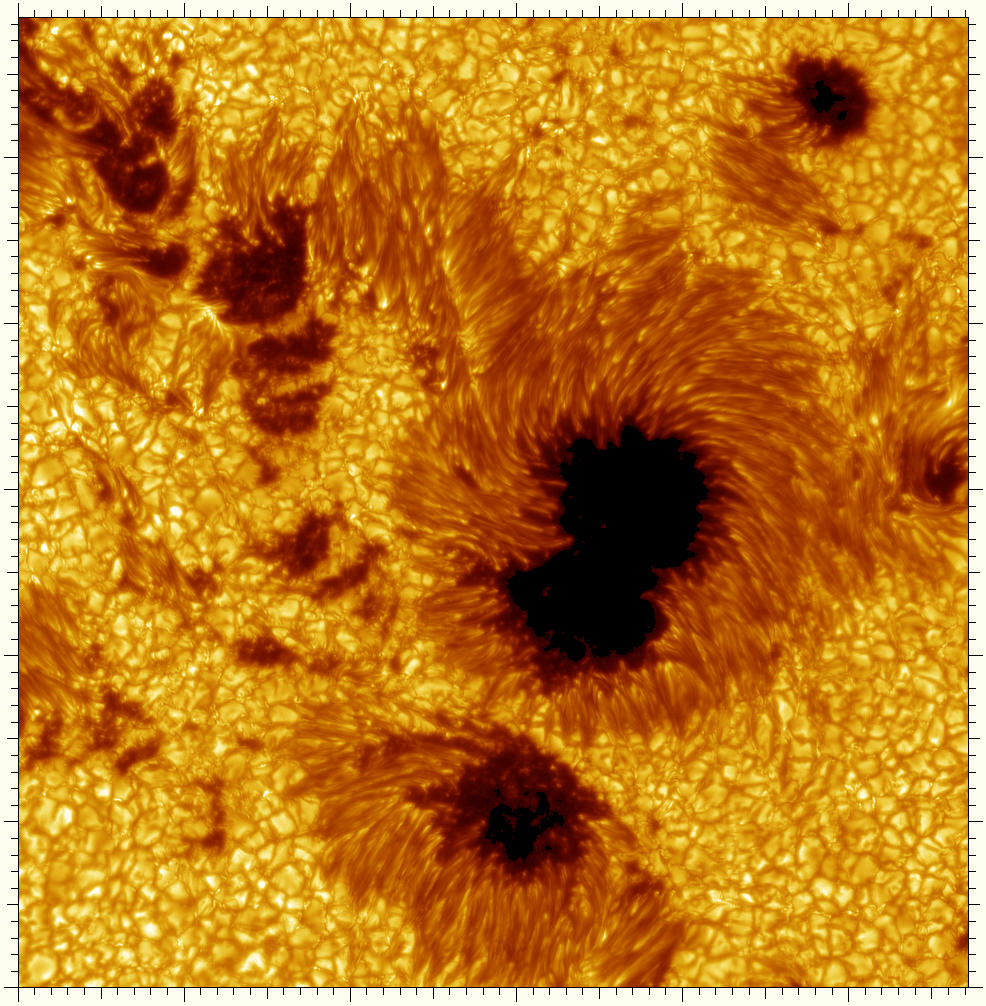 Cooler regions of the photosphere (T ≈ 4240 K).
Only appear dark against the bright sun. Would still be brighter than the full moon when placed on the night sky!
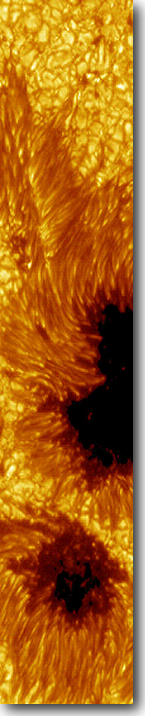 Sun Spots (2)
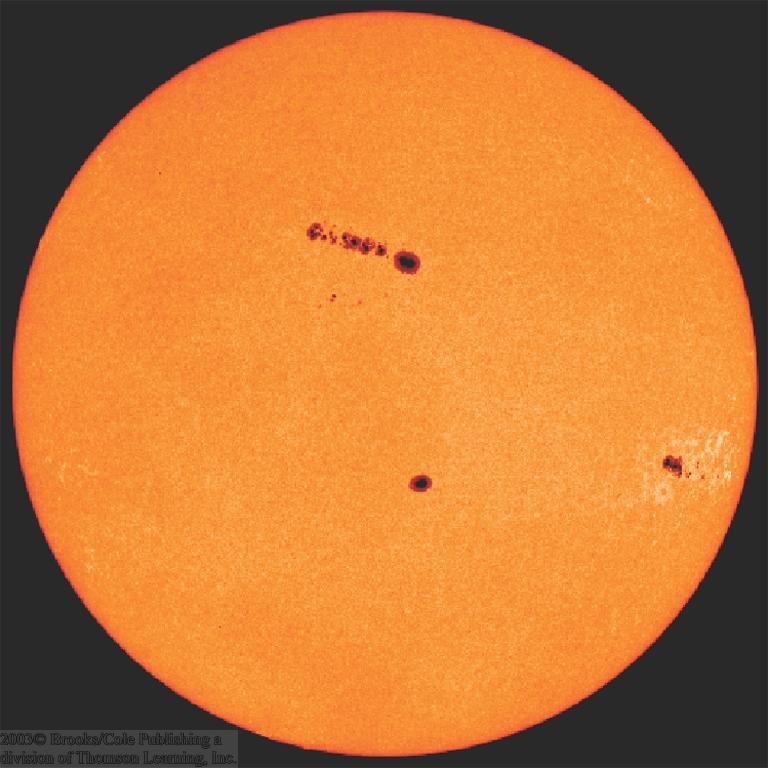 Active Regions
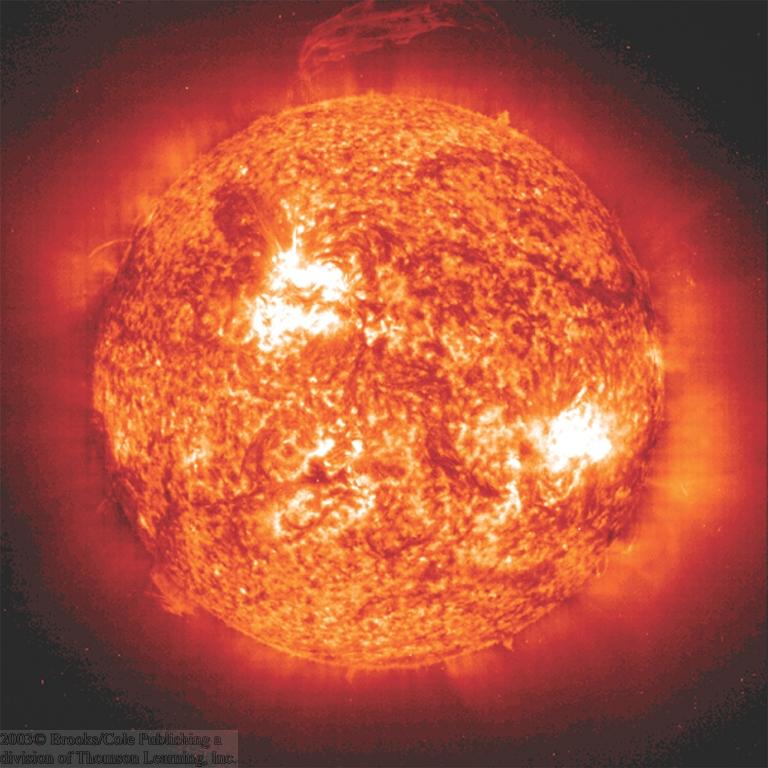 Visible
Ultraviolet
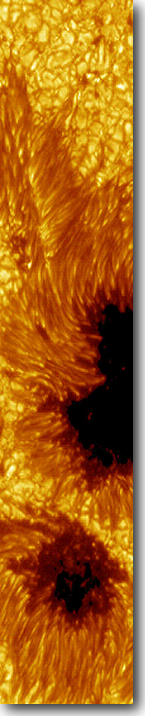 Magnetic Fields in Sun Spots
Magnetic fields on the photosphere can be measured through the Zeeman effect
 Sun Spots are related to magnetic activity on the photosphere
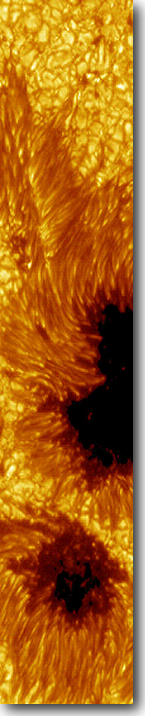 Sun Spots (3)
Magnetic field in sun spots is about 1000 times stronger than average.
Magnetic North Poles
Magnetic South Poles
In sun spots, magnetic field lines emerge out of the photosphere.
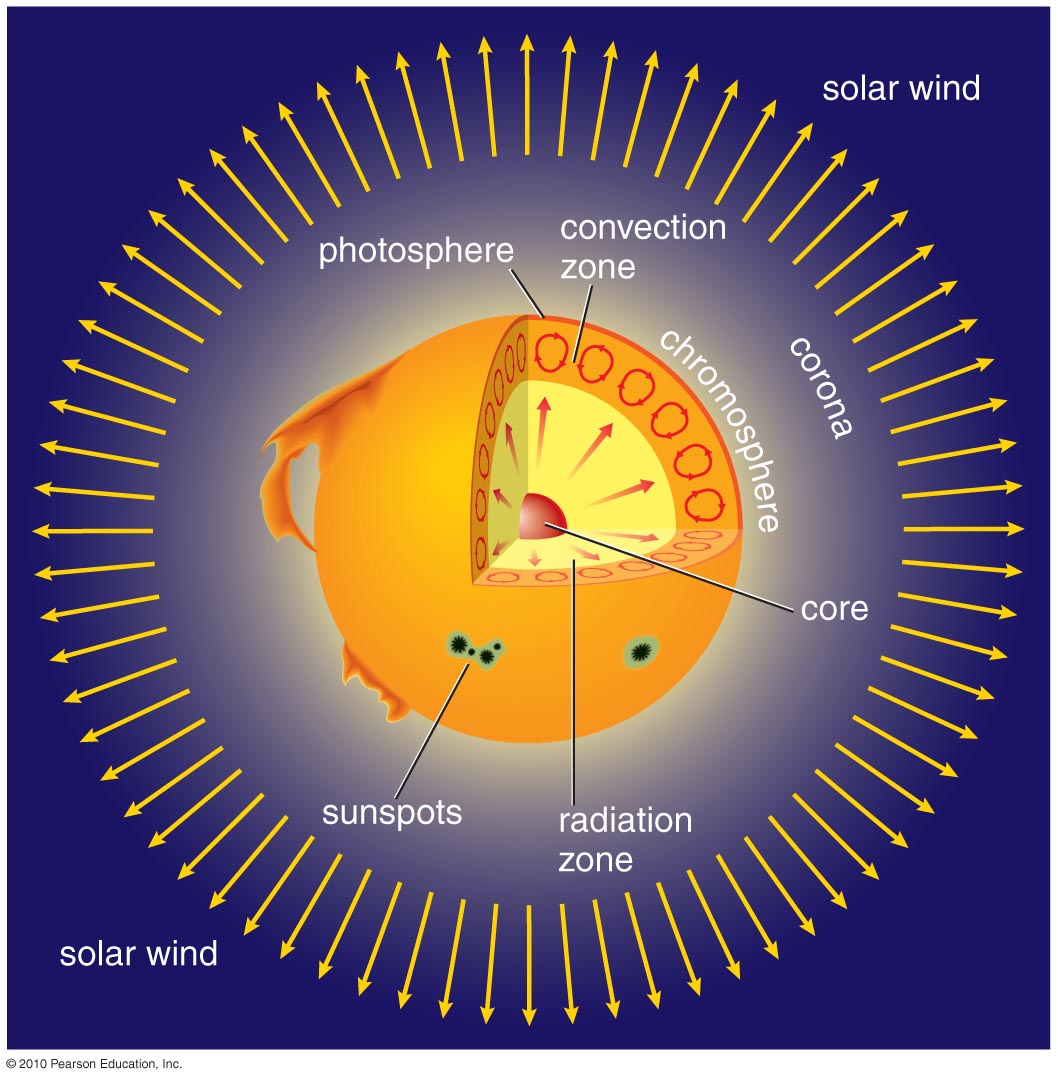 Convection Zone:
Energy transported upward by rising hot gas
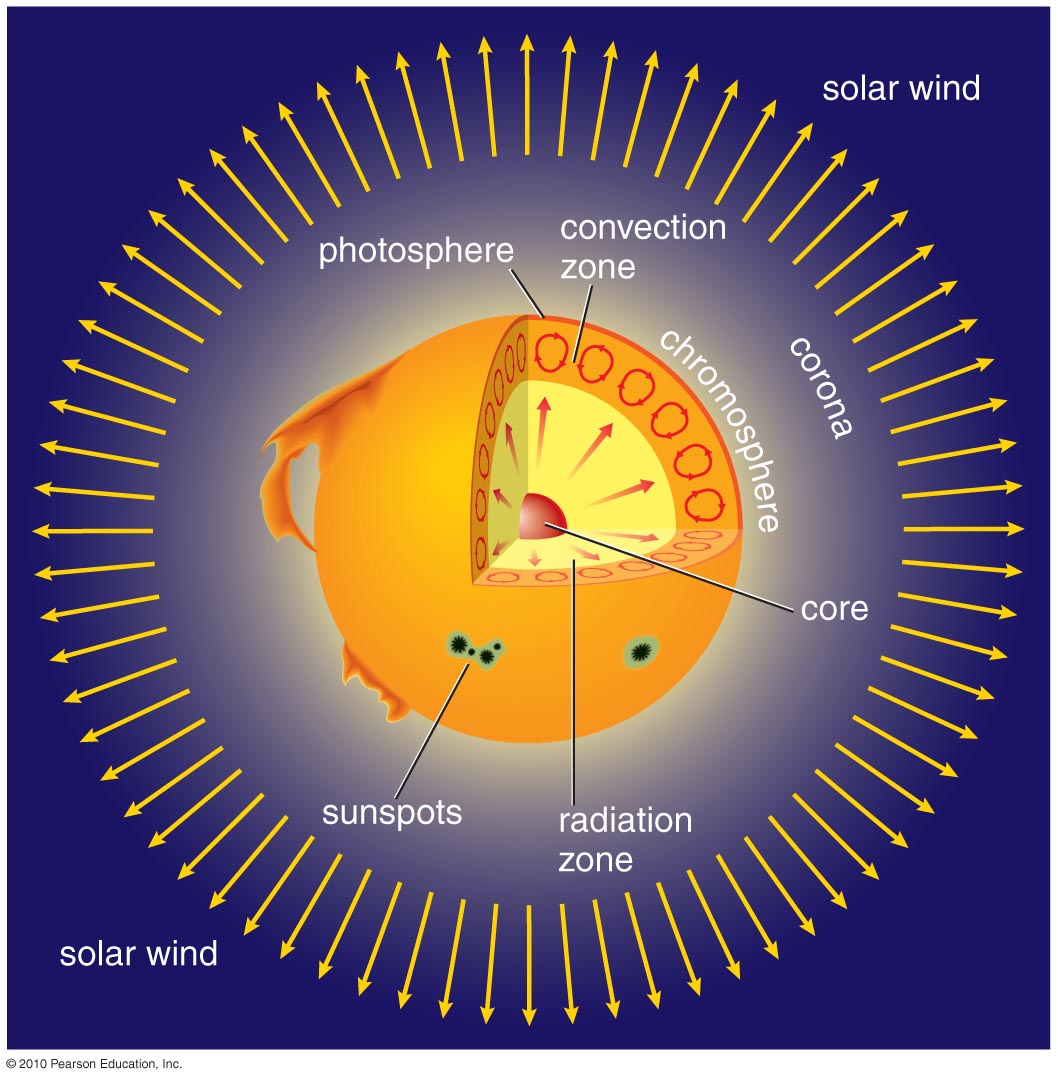 Radiation Zone:
Energy transported upward by photons
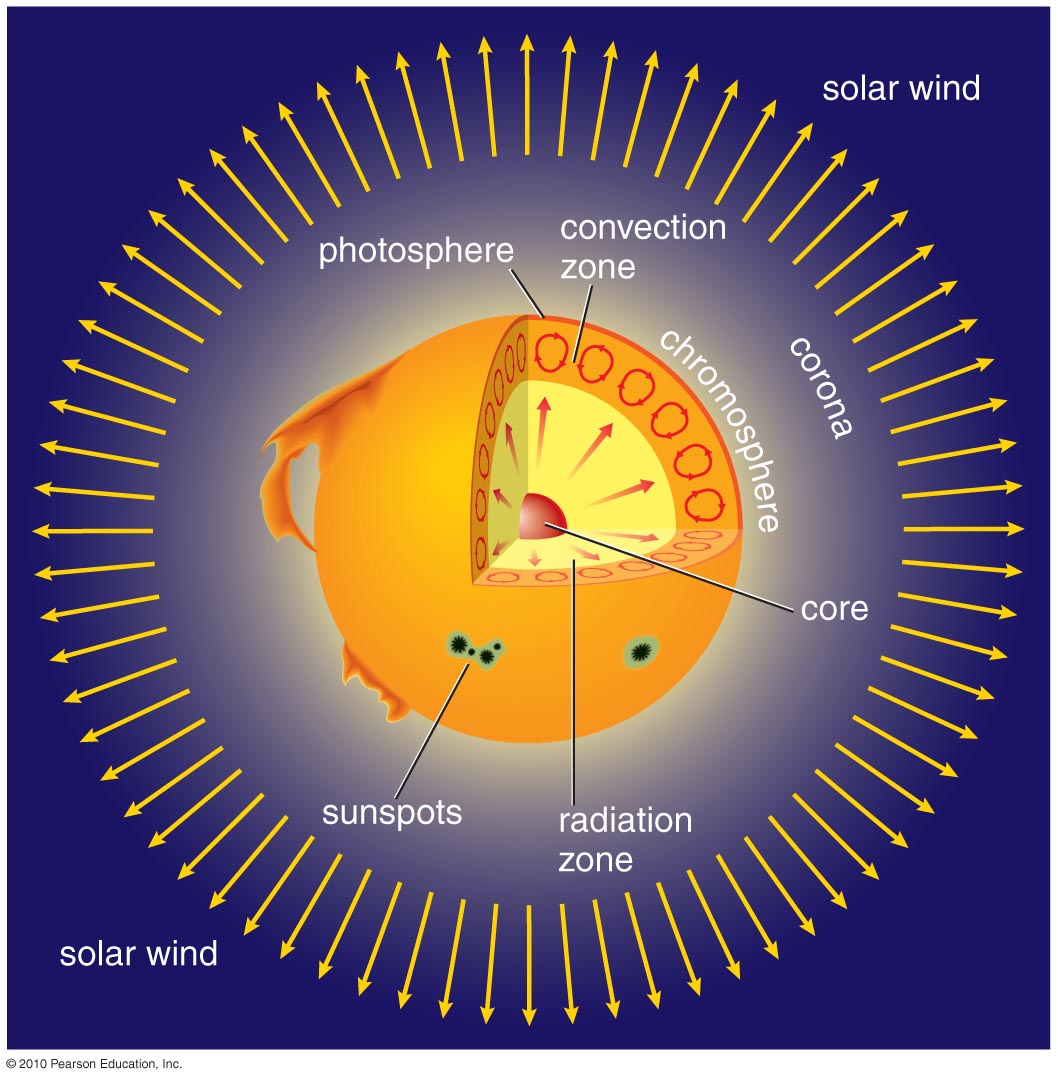 Core:
Energy generated by nuclear fusion
~ 15 million K
14.2 The Cosmic Crucible
Our goals for learning:
How does nuclear fusion occur in the Sun?
How does the energy from fusion get out of the Sun?
How do we know what is happening inside the Sun?
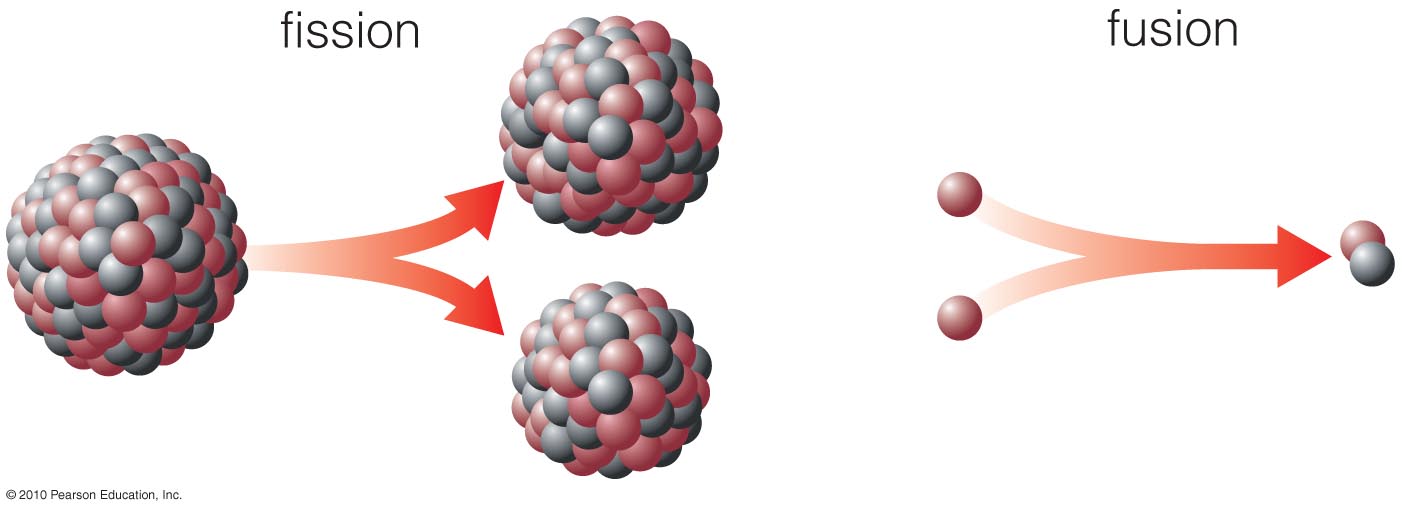 Fission

Big nucleus splits into smaller pieces.

(Example: nuclear power plants)
Fusion

Small nuclei stick together to make a bigger one.

(Example: the Sun, stars)
High temperatures enable nuclear fusion to happen in the core.
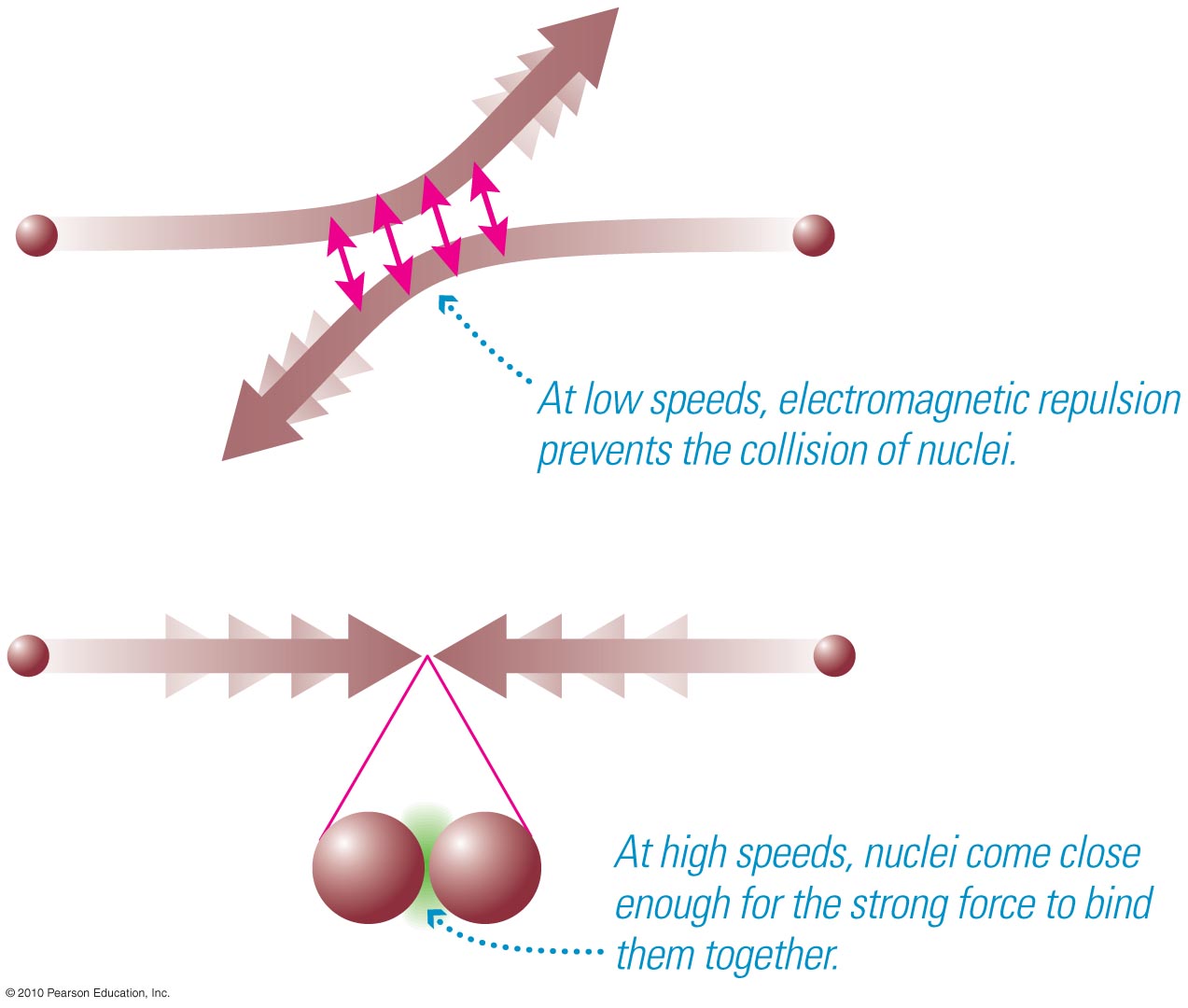 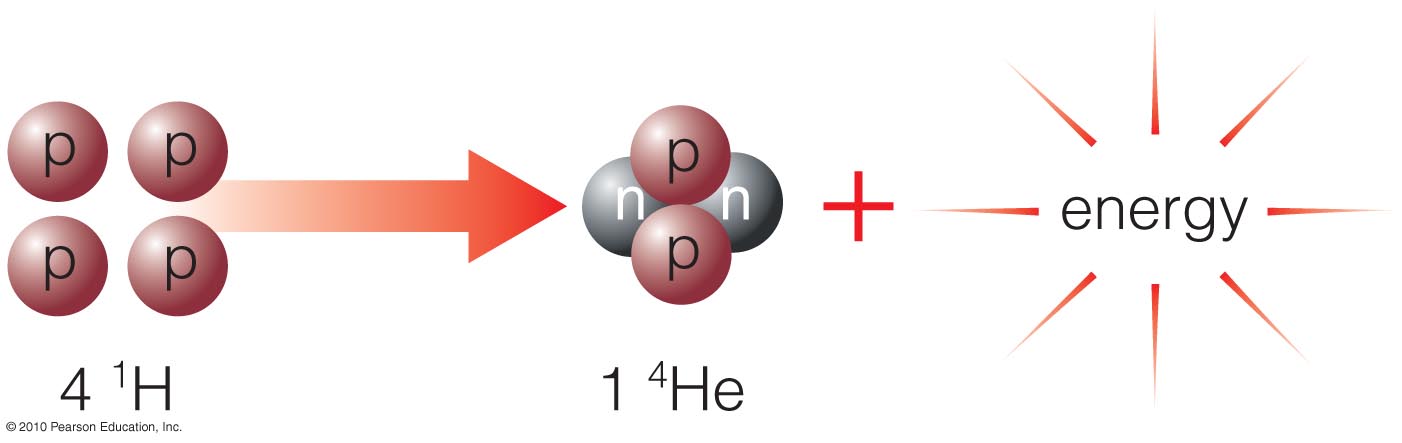 The Sun releases energy by fusing four hydrogen nuclei into one helium nucleus.
Thought Question
What would happen inside the Sun if a slight rise in core temperature led to a rapid rise in fusion energy?

	A.  The core would expand and heat up slightly.
	B.  The core would expand and cool.
	C.  The Sun would blow up like a hydrogen bomb.
Thought Question
What would happen inside the Sun if a slight rise in core temperature led to a rapid rise in fusion energy?

	A.  The core would expand and heat up slightly.
	B.  The core would expand and cool
	C.  The Sun would blow up like a hydrogen bomb.
The solar thermostat keeps burning rate steady.
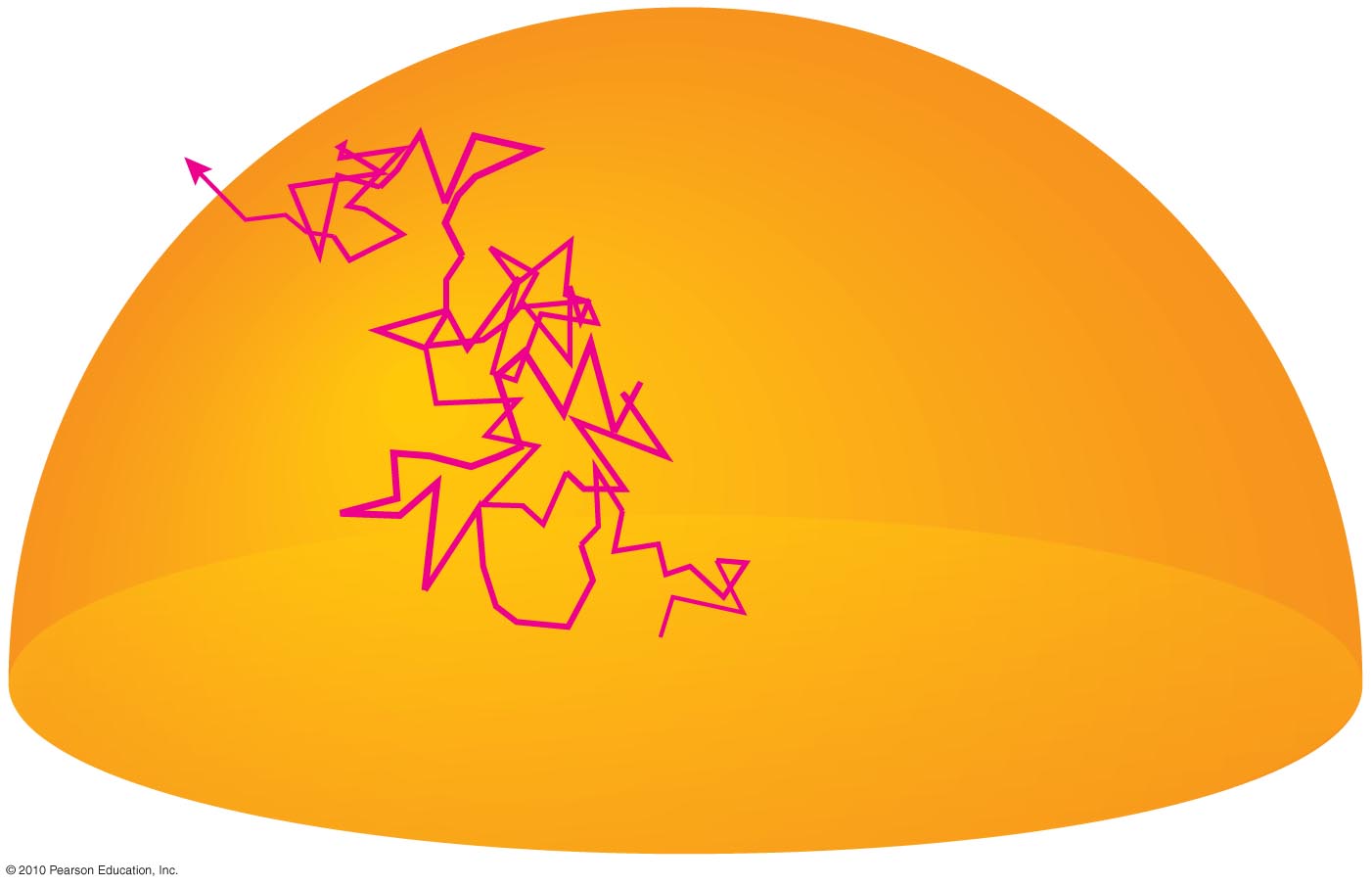 Energy gradually leaks out of radiation zone in form of randomly bouncing photons.
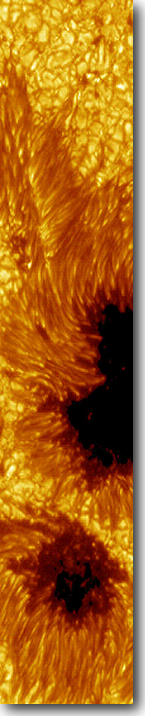 Energy Transport in the Photosphere
Energy generated in the sun’s center must be transported outward.
In the photosphere, this happens through
Convection:
Cool gas sinking down
Bubbles of hot gas rising up
≈ 1000 km
Bubbles last for ≈ 10 – 20 min.
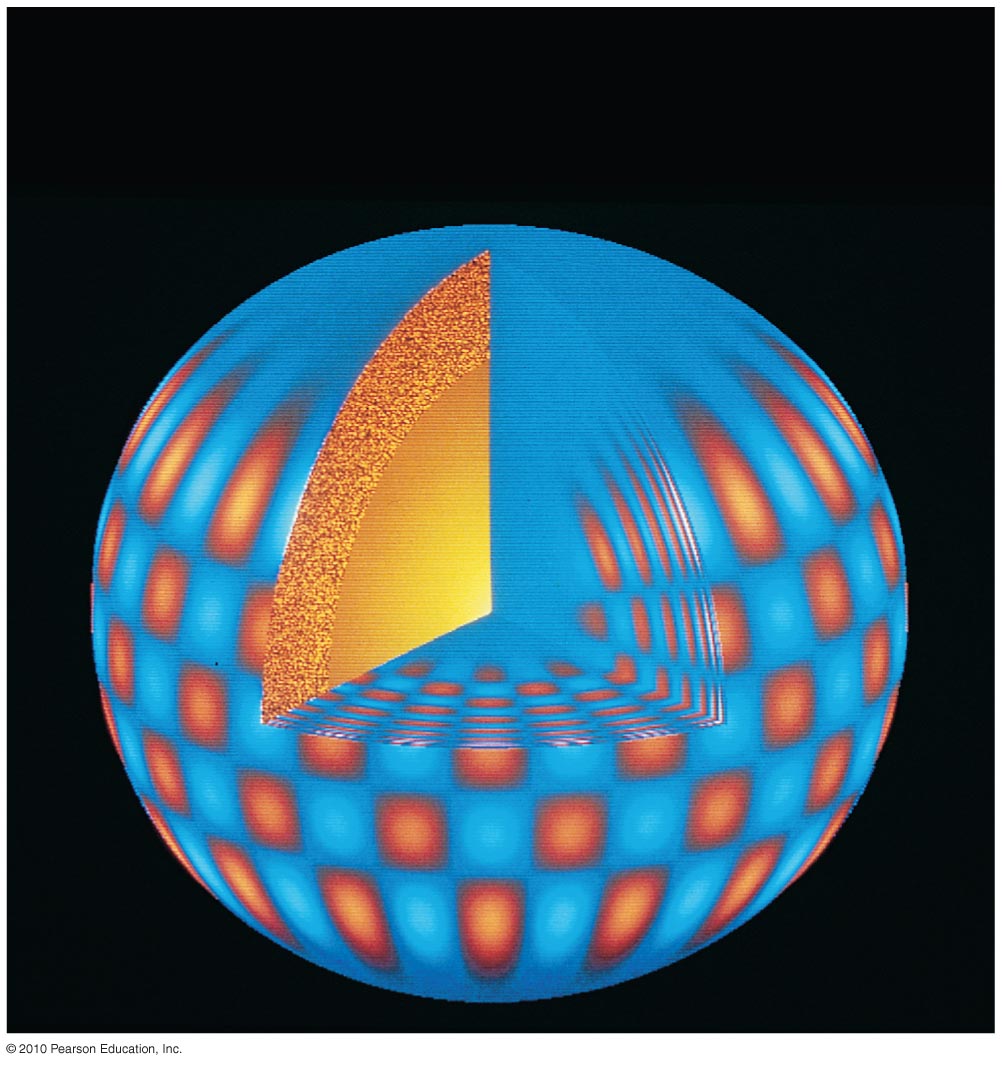 Patterns of vibration on the surface tell us about what the Sun is like inside.
[Speaker Notes: Download a movie to illustrate solar oscillations from:
http://science.nasa.gov/ssl/pad/solar/p_modes.htm]
Neutrinos created during fusion fly directly through the Sun.


Observations of these solar neutrinos can tell us what’s happening in core.
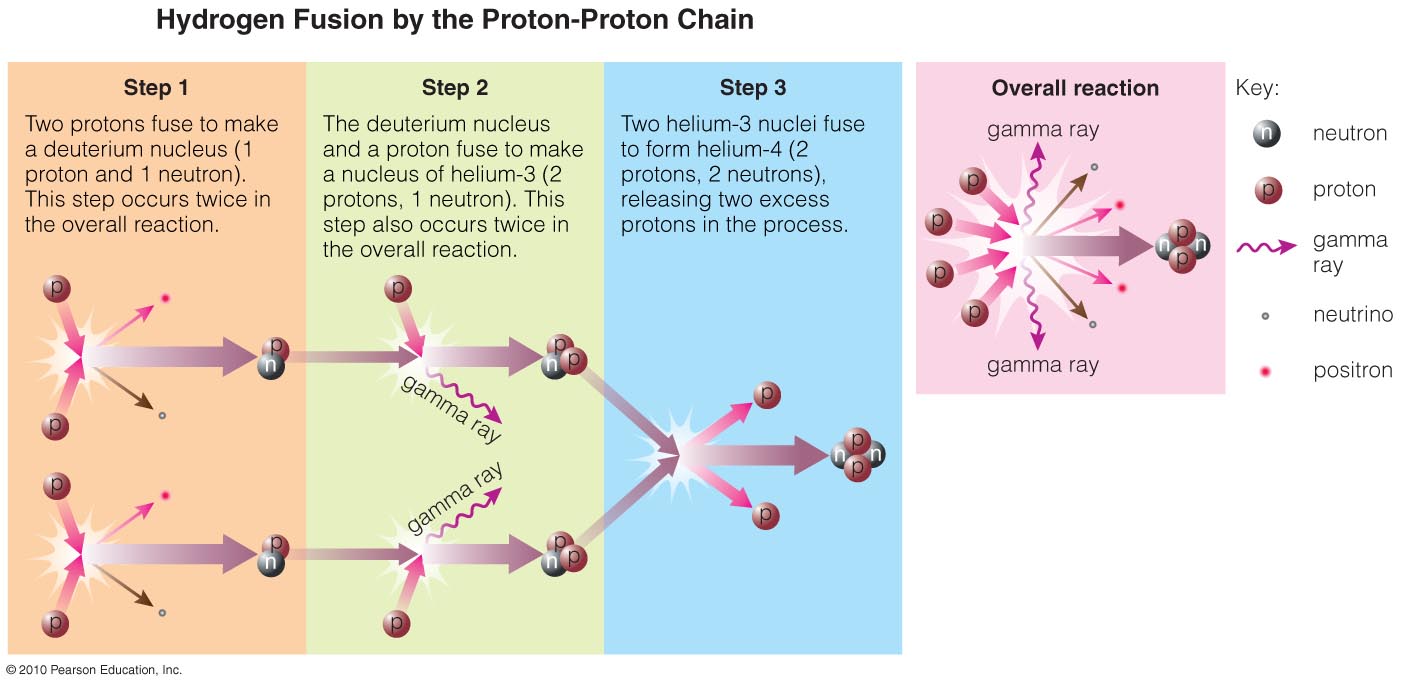 [Speaker Notes: John Updike poem - permissions needed ?]
14.3 The Sun–Earth Connection
Our goals for learning:
What causes solar activity?
How does solar activity affect humans?
How does solar activity vary with time?
What causes solar activity?
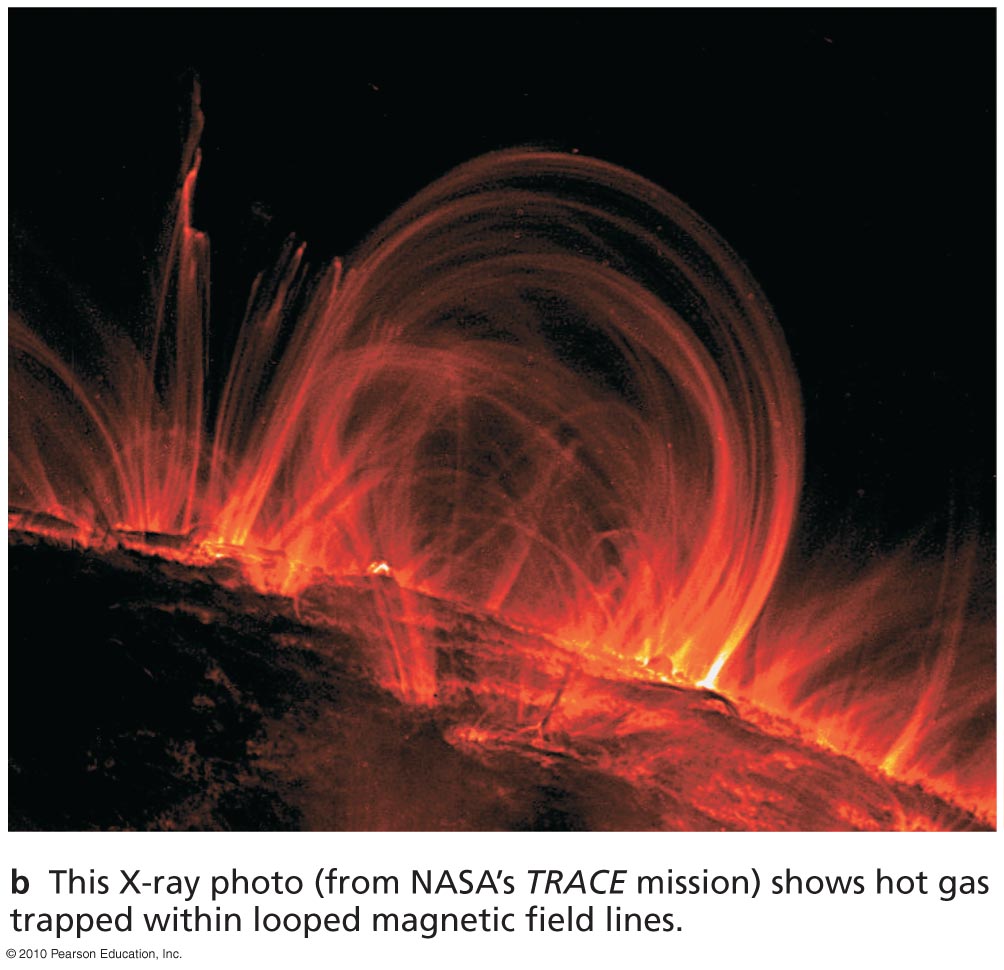 Solar activity is like “weather”.
Sunspots
Solar flares
Solar prominences

All these phenomena are related to magnetic fields.
Sunspots

Are cooler than other parts of the Sun’s surface (4000 K)

Are regions with strong magnetic fields
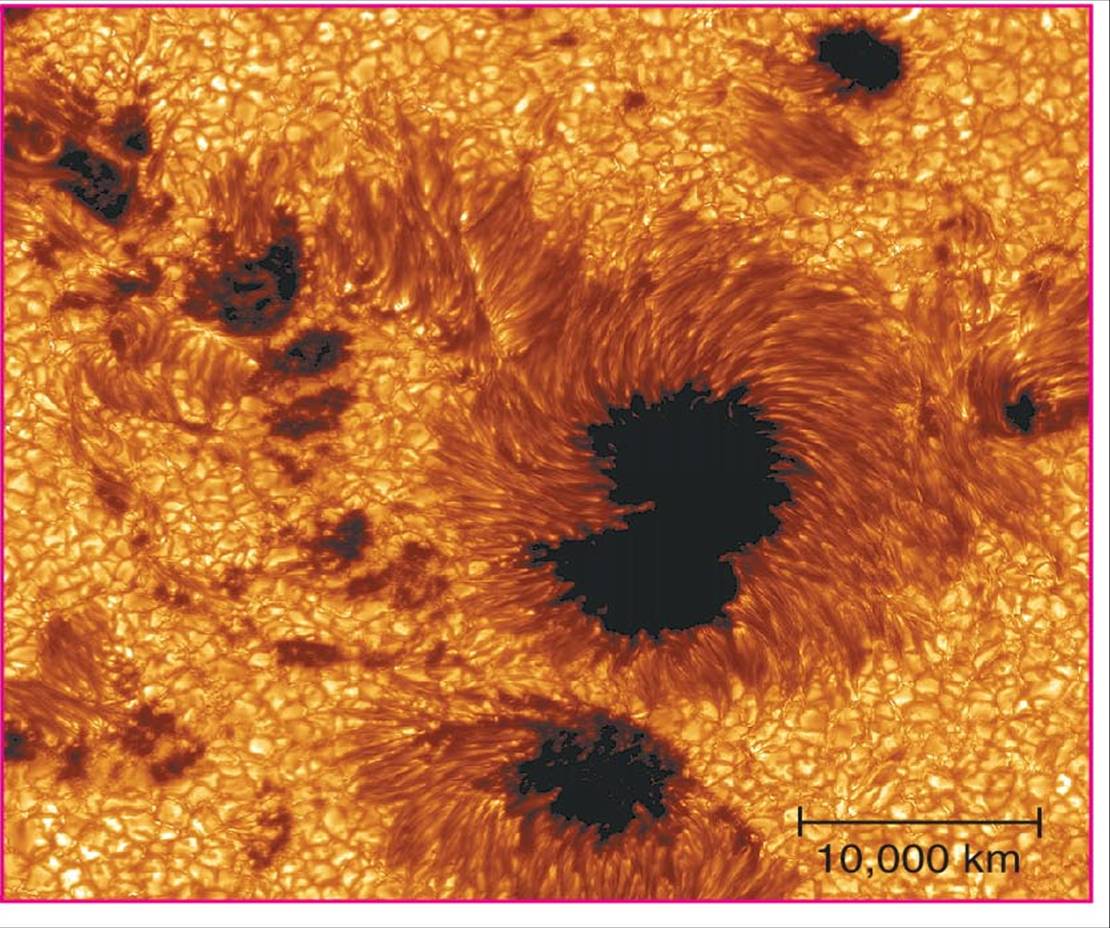 Zeeman Effect

We can measure magnetic fields in sunspots by observing the splitting of spectral lines.
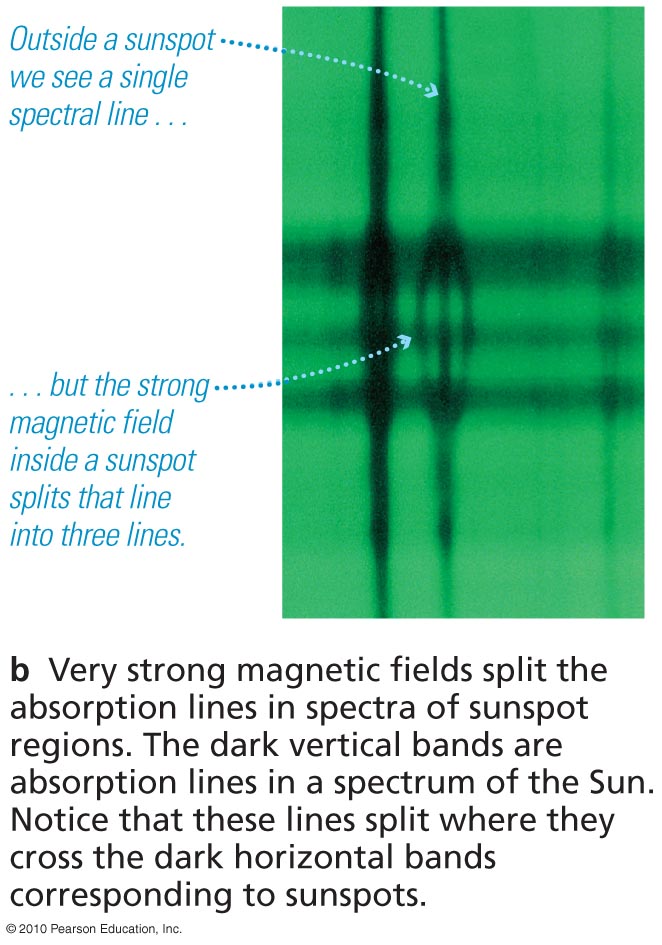 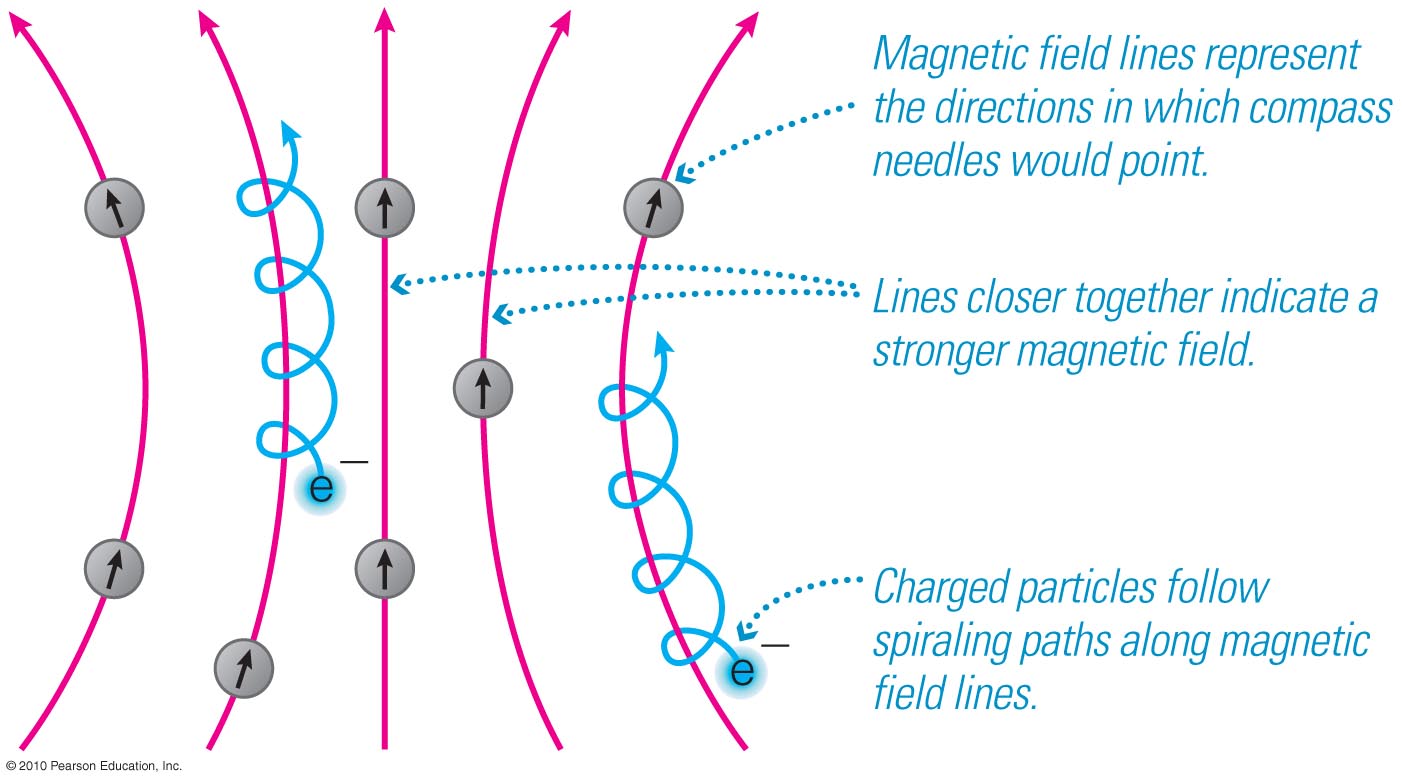 Charged particles spiral along magnetic field lines.
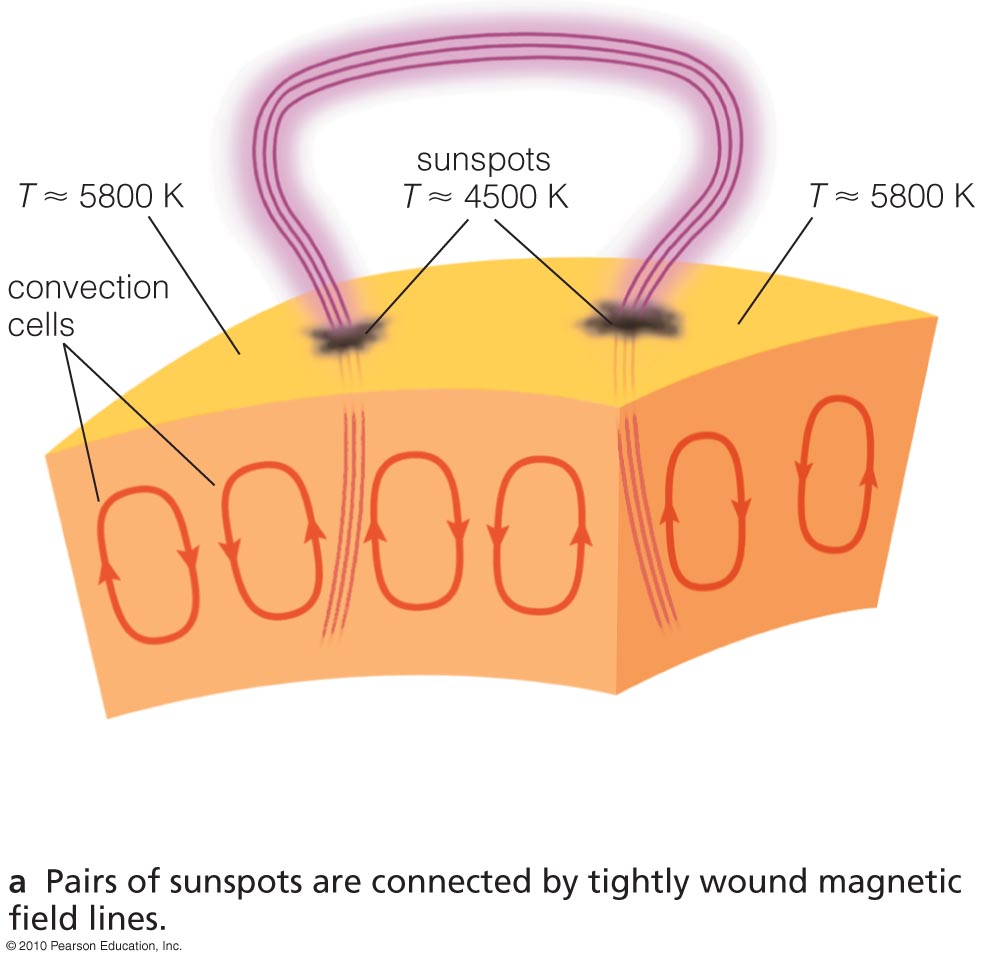 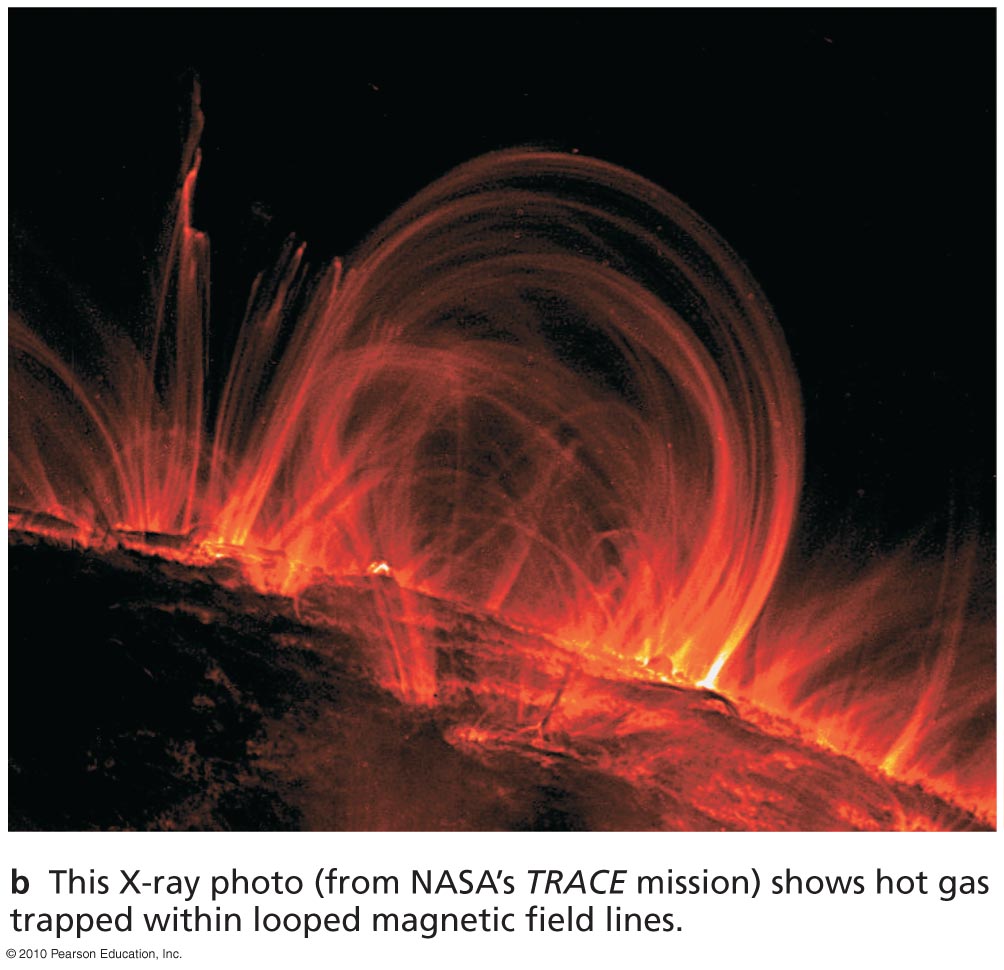 Loops of bright gas often connect sunspot pairs.
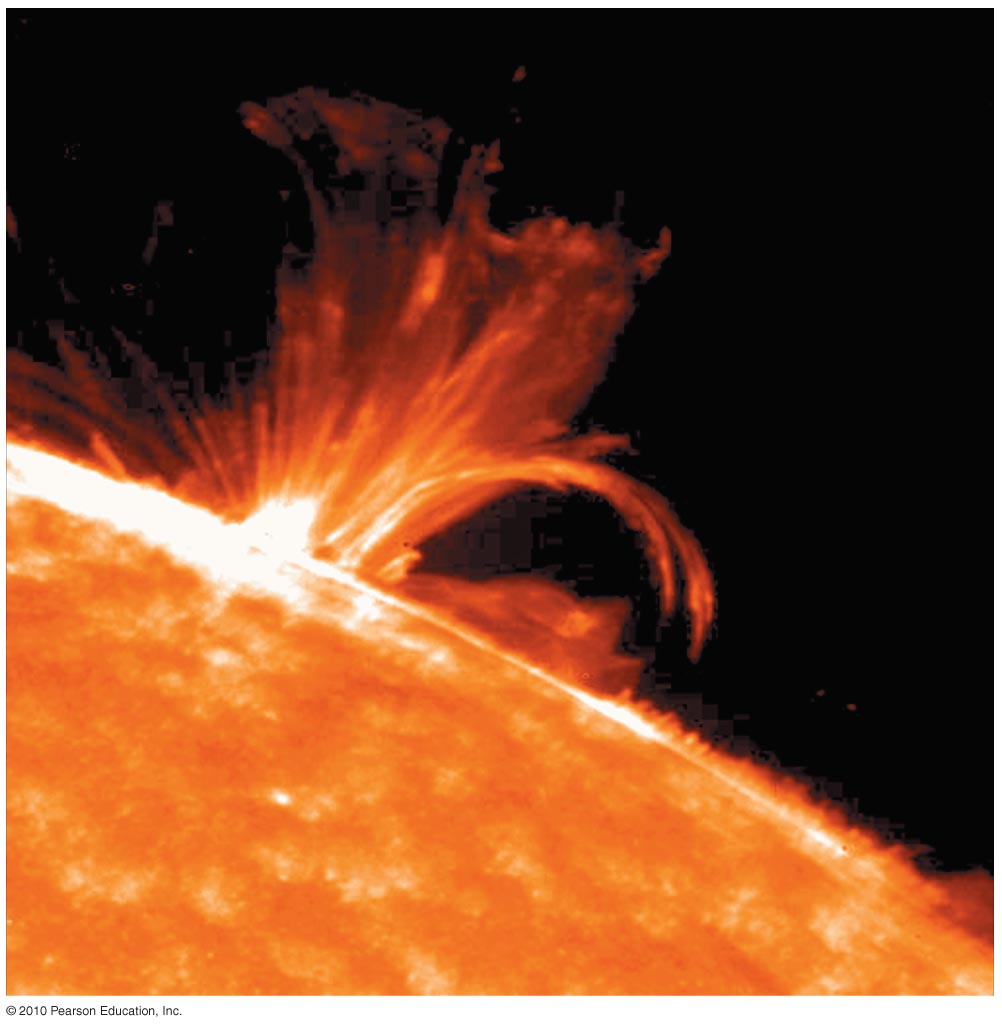 Magnetic activity causes solar flares that send bursts of X rays and charged particles into space.
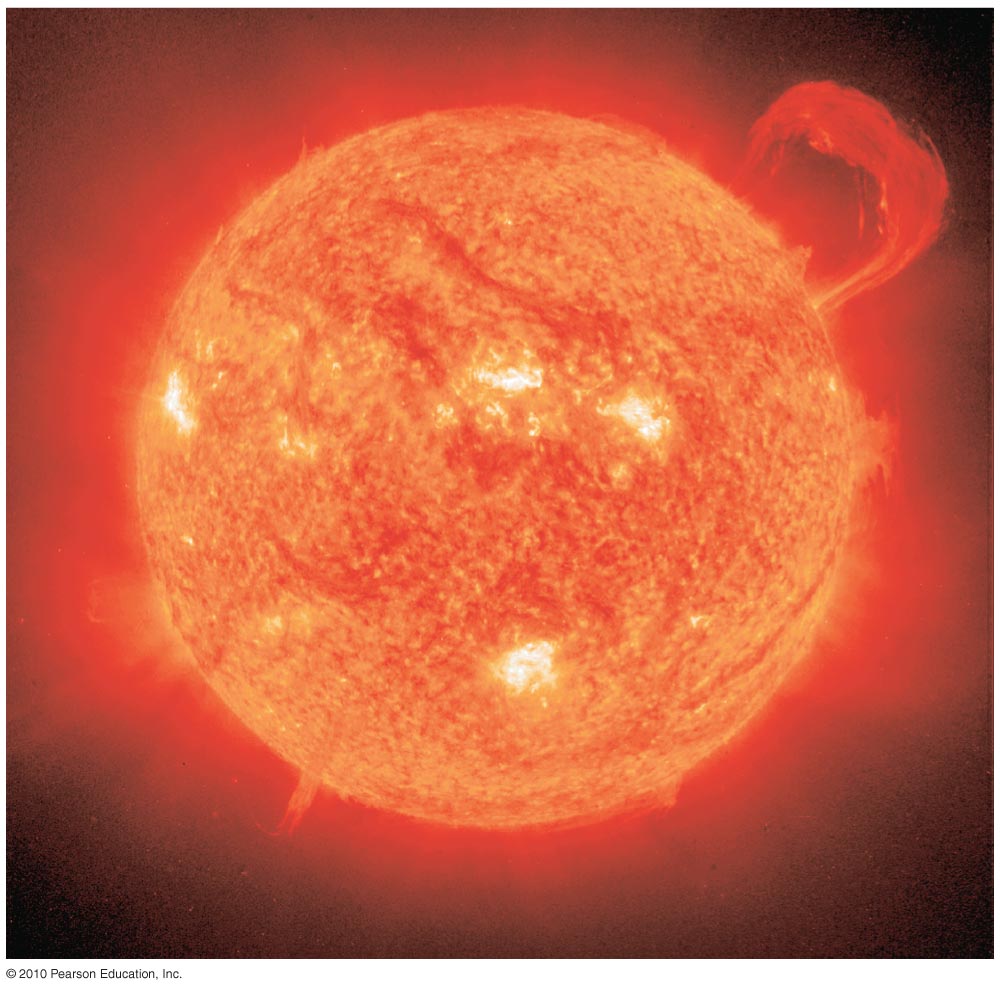 Magnetic activity also causes solar prominences that erupt high above the Sun’s surface.
The corona appears bright in X-ray photos in places where magnetic fields trap hot gas.
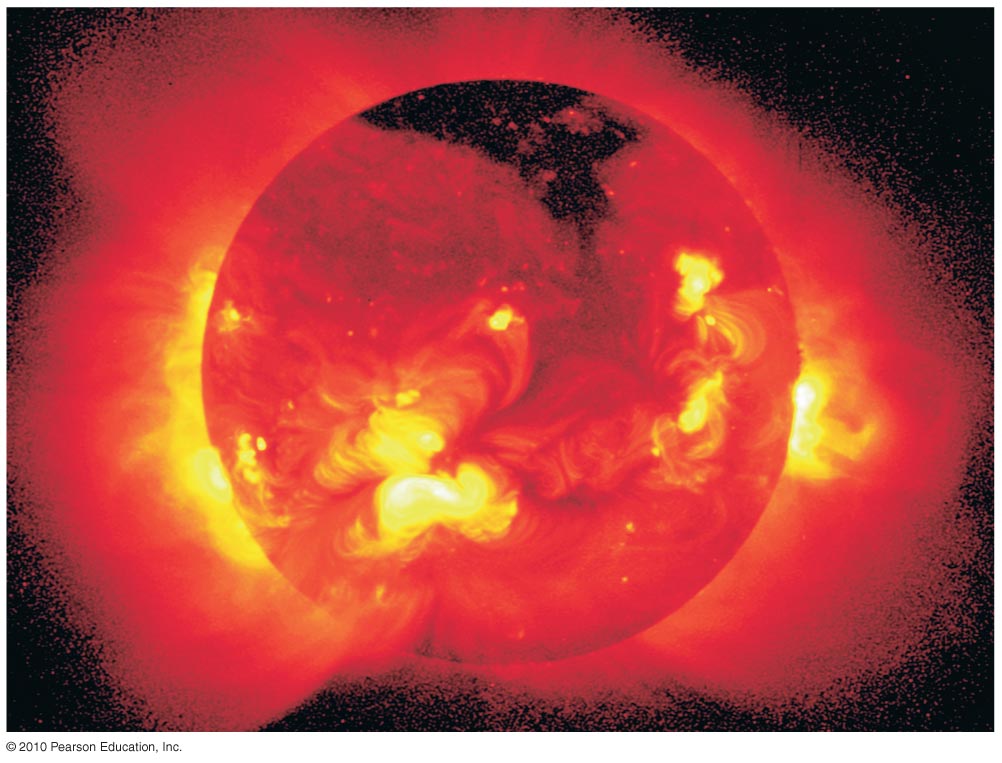 [Speaker Notes: Wave_fade.mpg  photosphere:chromosphere:corona, optical:UV:X-ray
http://www.lmsal.com/YPOP/FilmFestival/index.html]
How does solar activity vary with time?
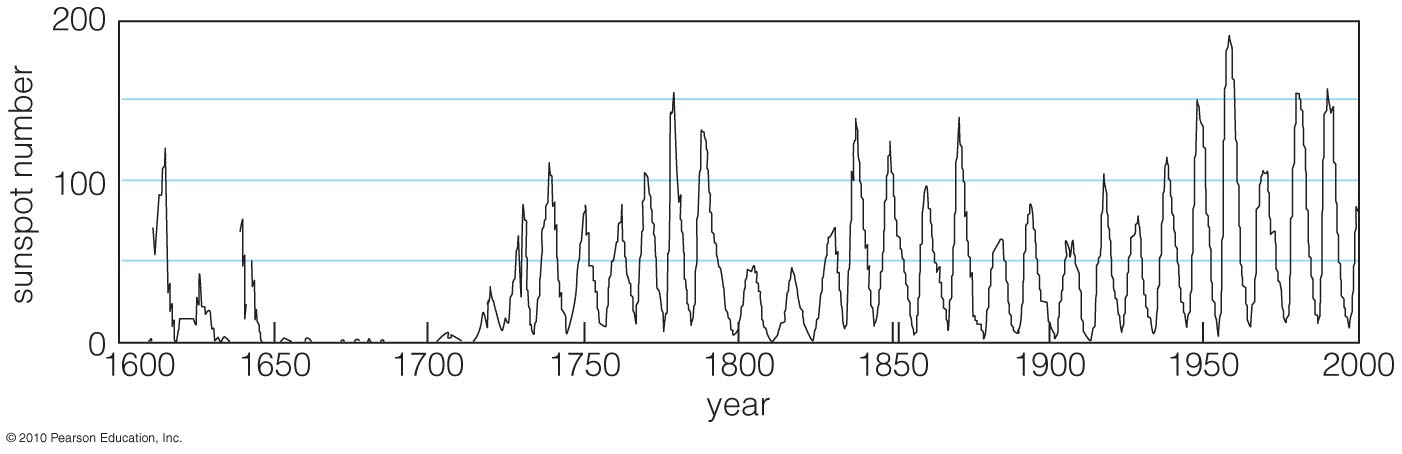 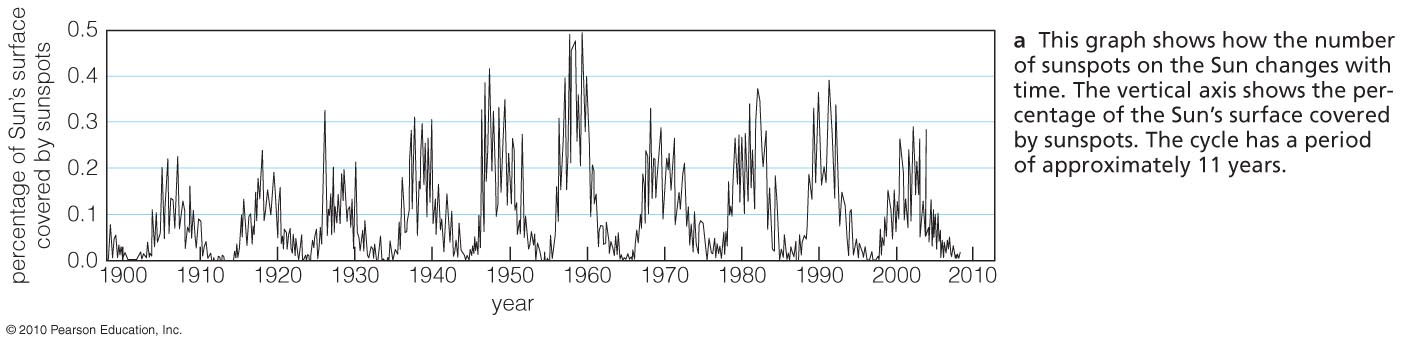 Insert TCP 6e Figure 14.21a unannotated
The number of sunspots rises and falls in an 11-year cycle.
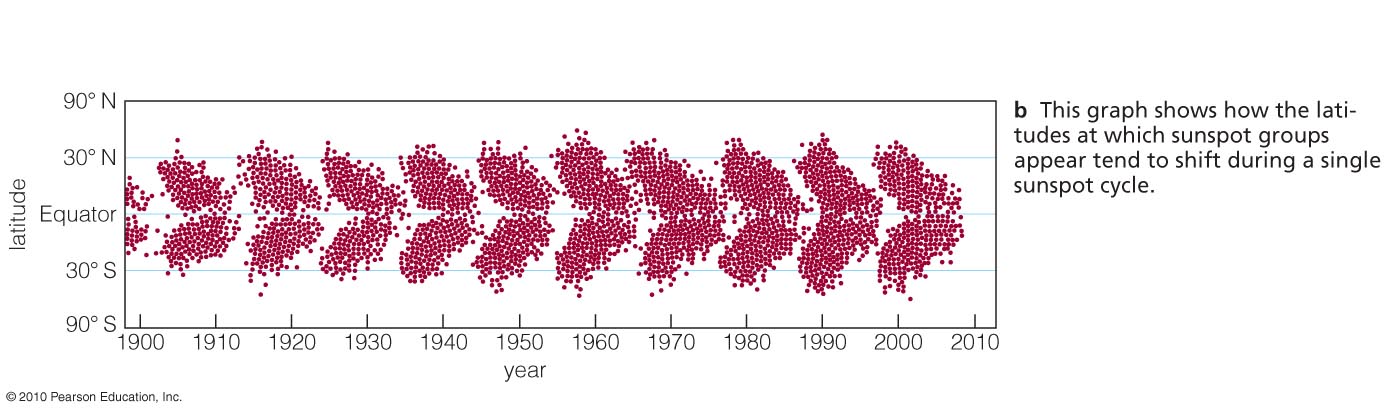 Insert TCP 6e Figure 14.21b unannotated